Cerebras CS-2: the AI Compute Engine for Neocortex
December 6th, 2024
[Speaker Notes: CS-2 intro (10 min)
How to program CS-2: ML (25 min)
Integration with TF and PyT
Walk through reference implementations and public docs, supported layers
Past examples of successful projects (GSK, AZ, FSI)
Topics of interest to Cerebras/Neocortex
How to program CS-2: HPC (10 min)
SDK and CSL overview
Past examples of successful projects (Total)
Topics of interest to Cerebras/Neocortex]
CS-2 Overview
2
PE
Wafer
CS-2
Neocortex
System Hierarchy
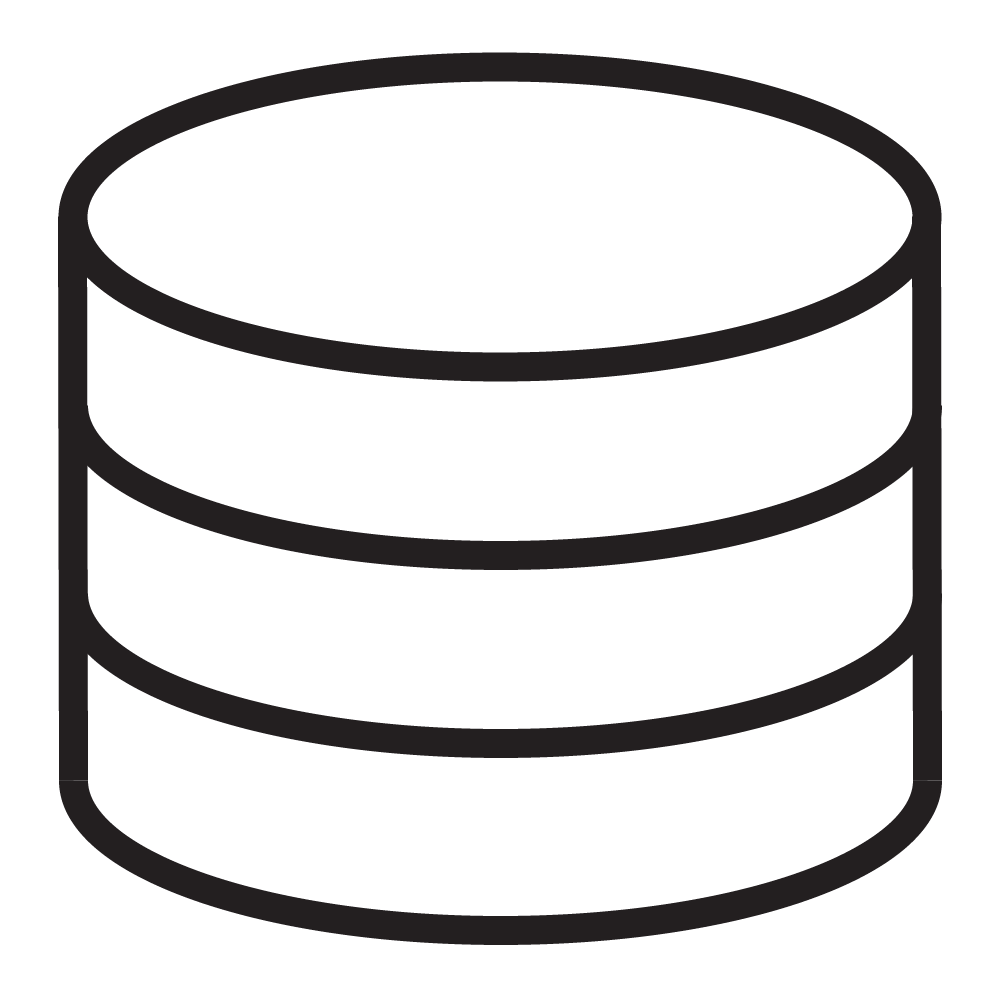 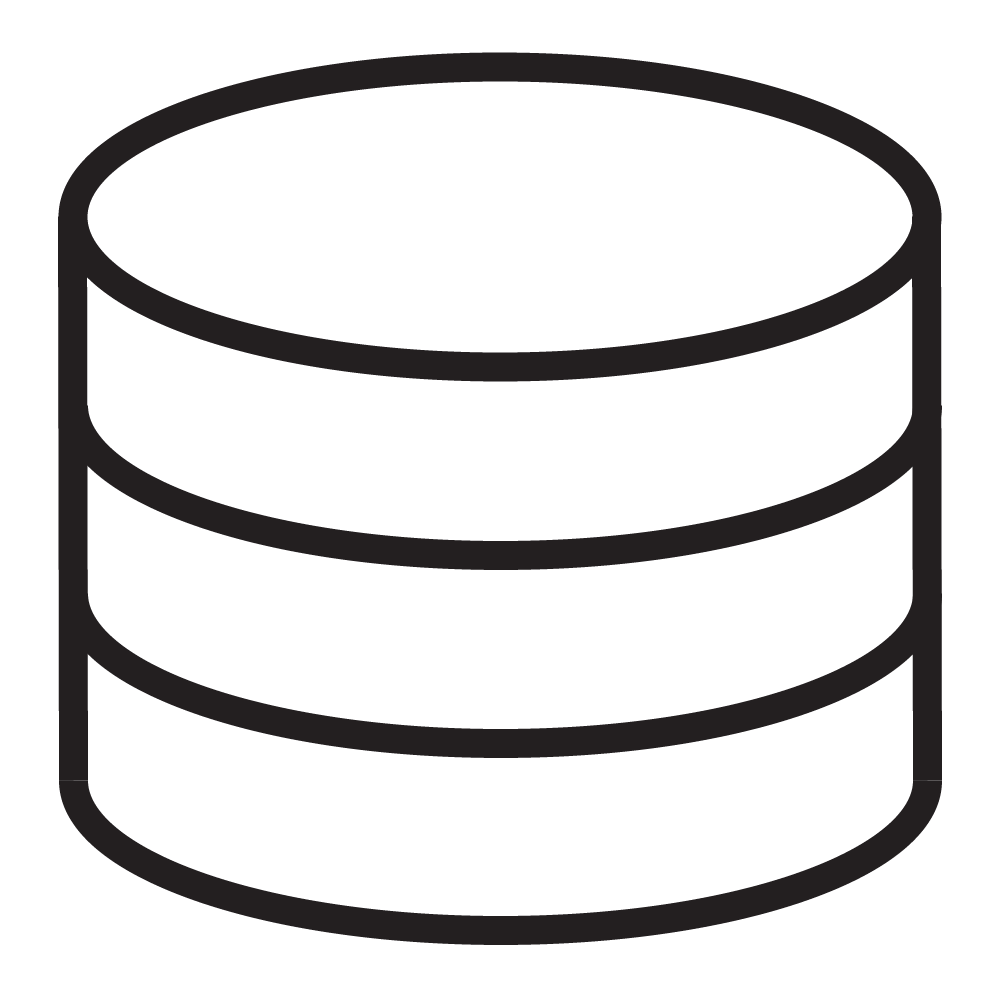 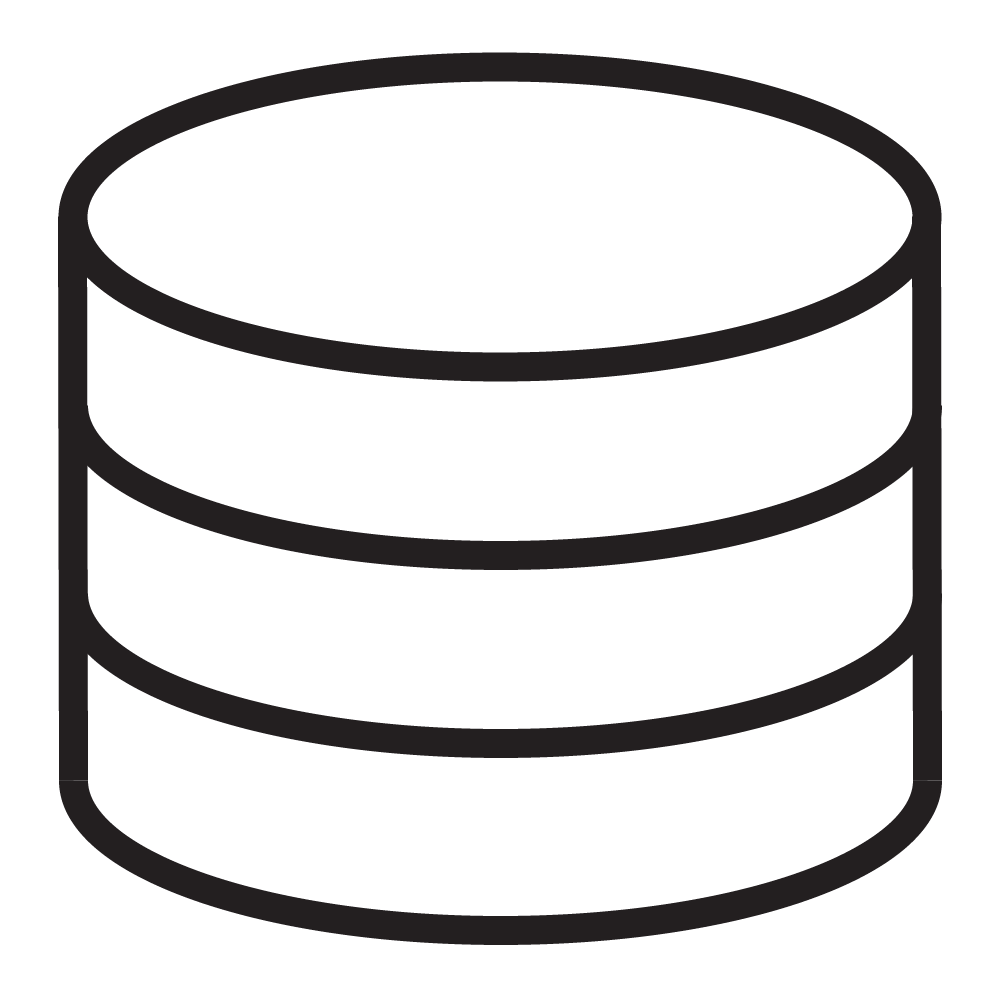 Networked File Storage
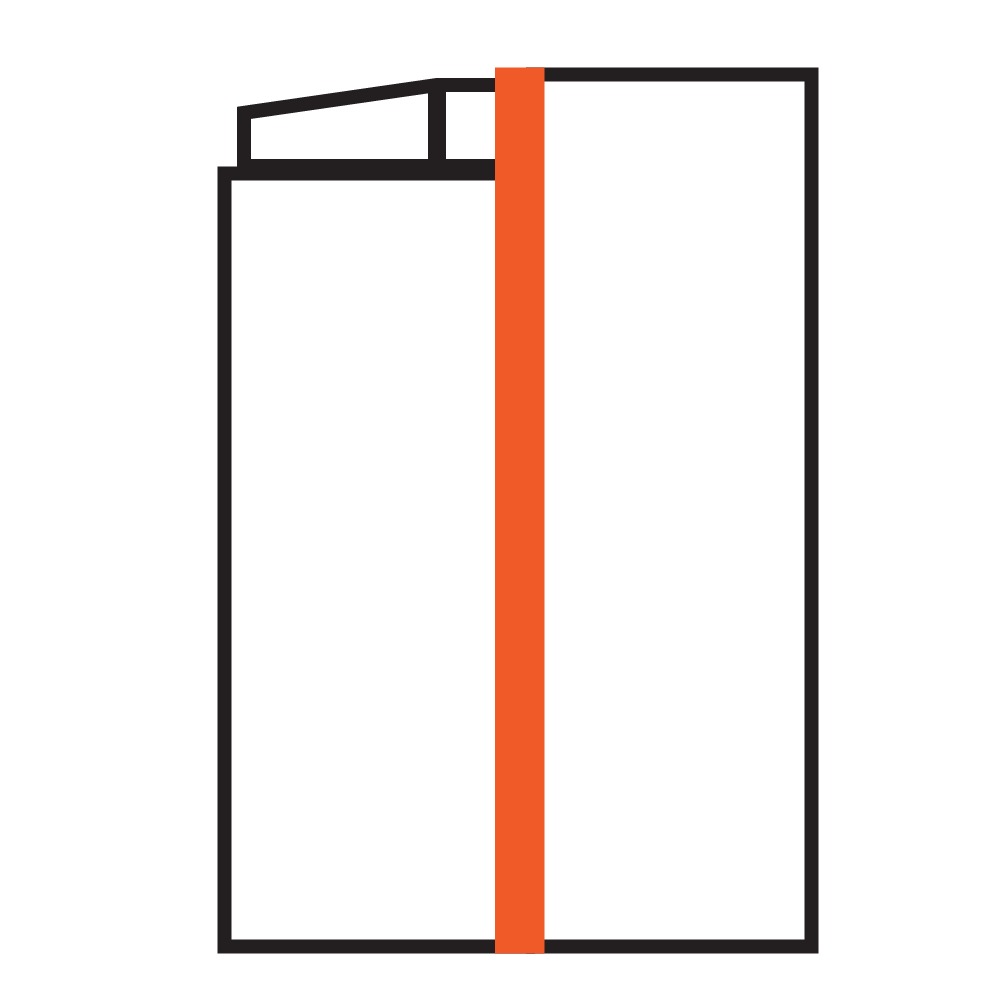 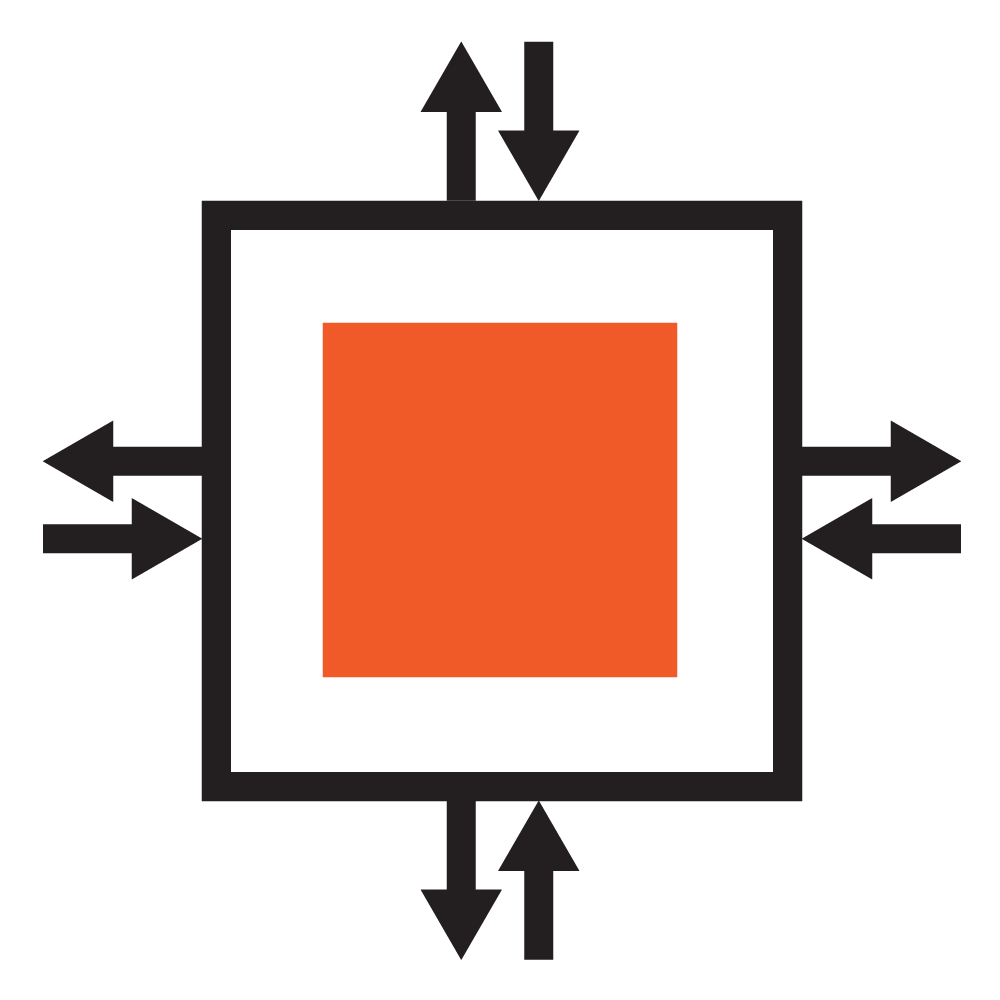 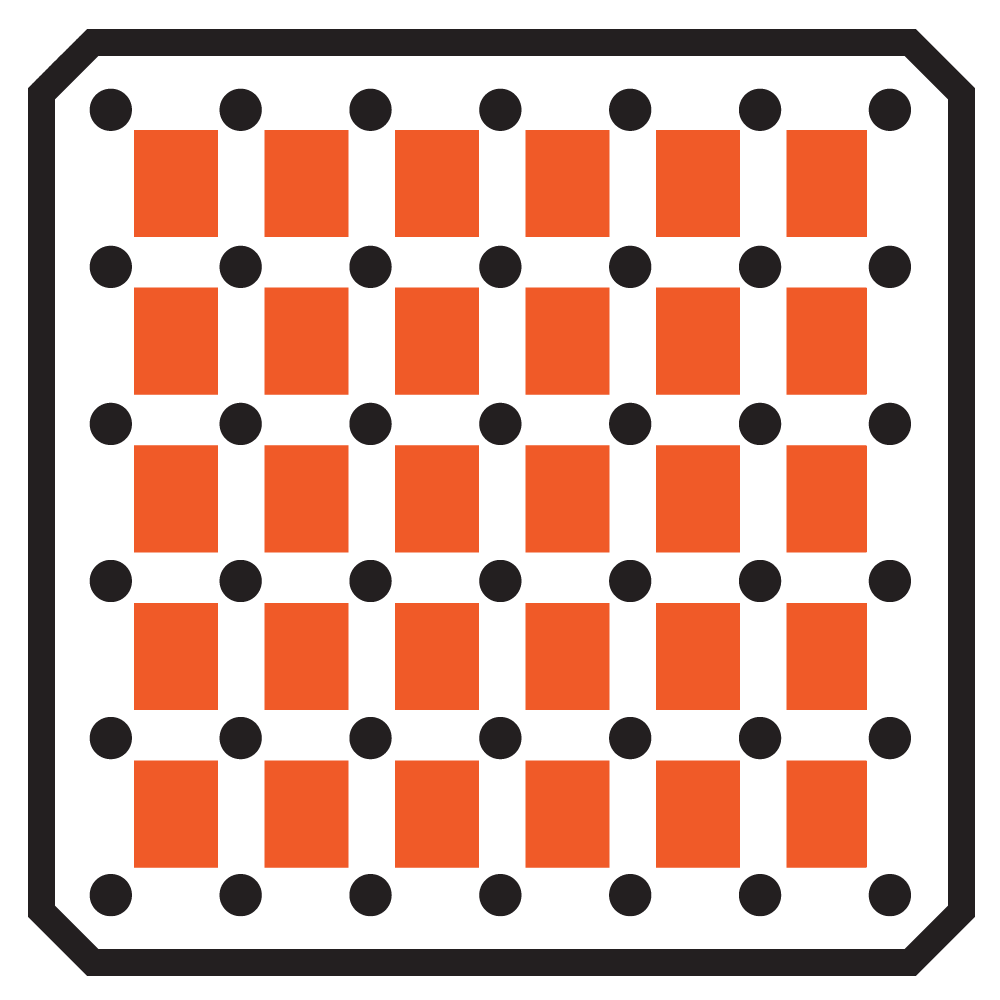 Superdome Flex
Fabric
Compute
Memory
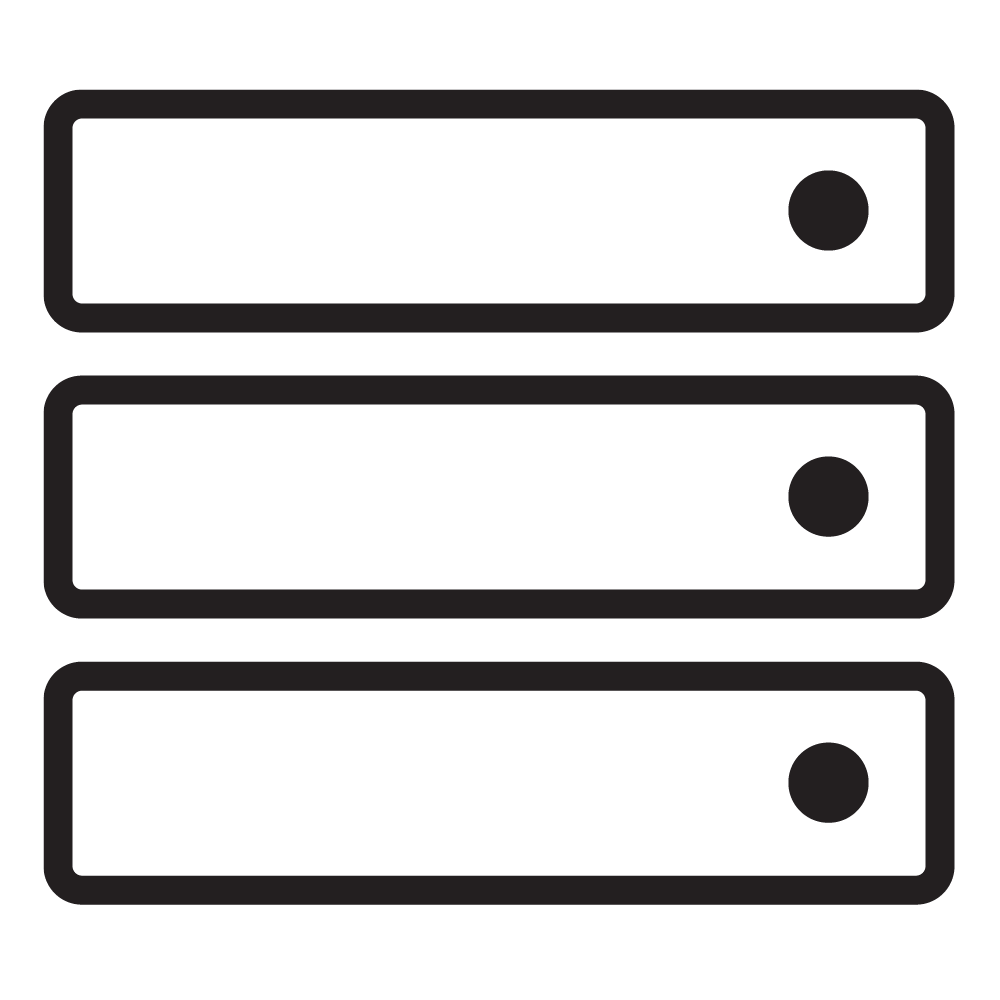 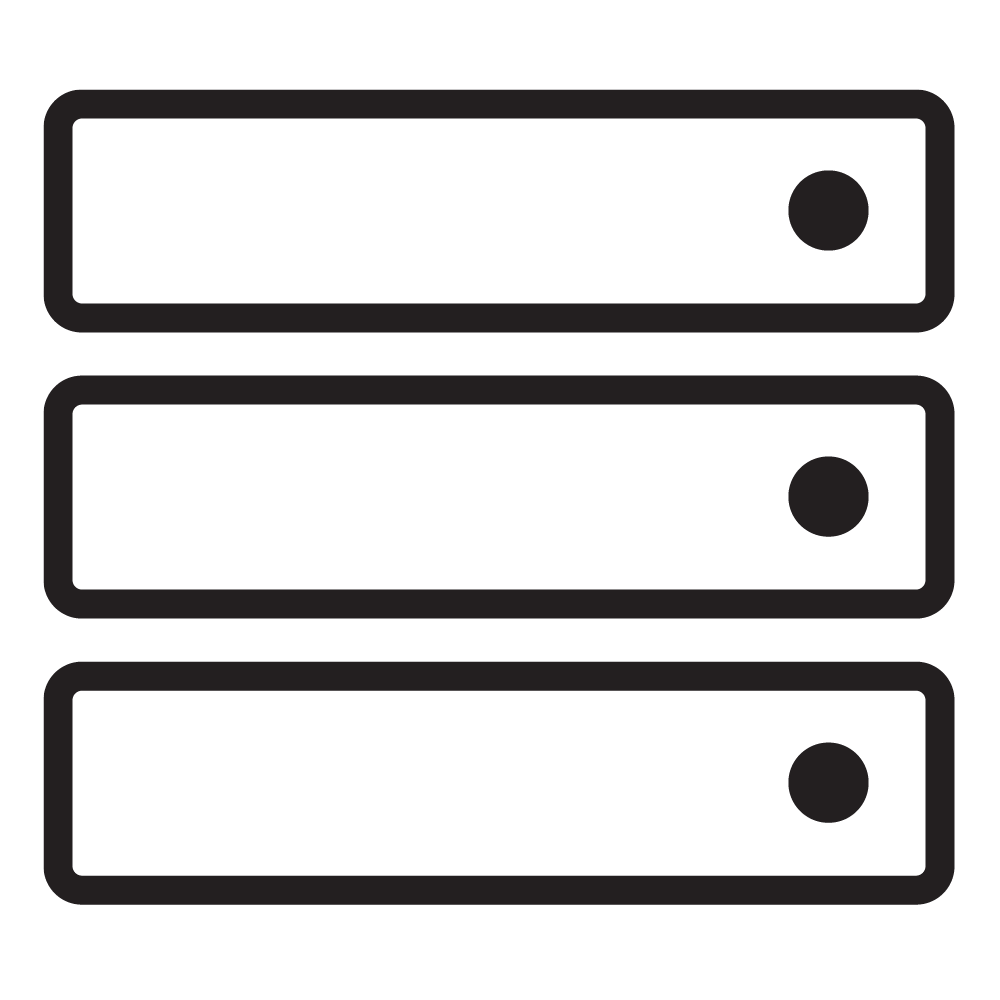 Chief
Input Workers
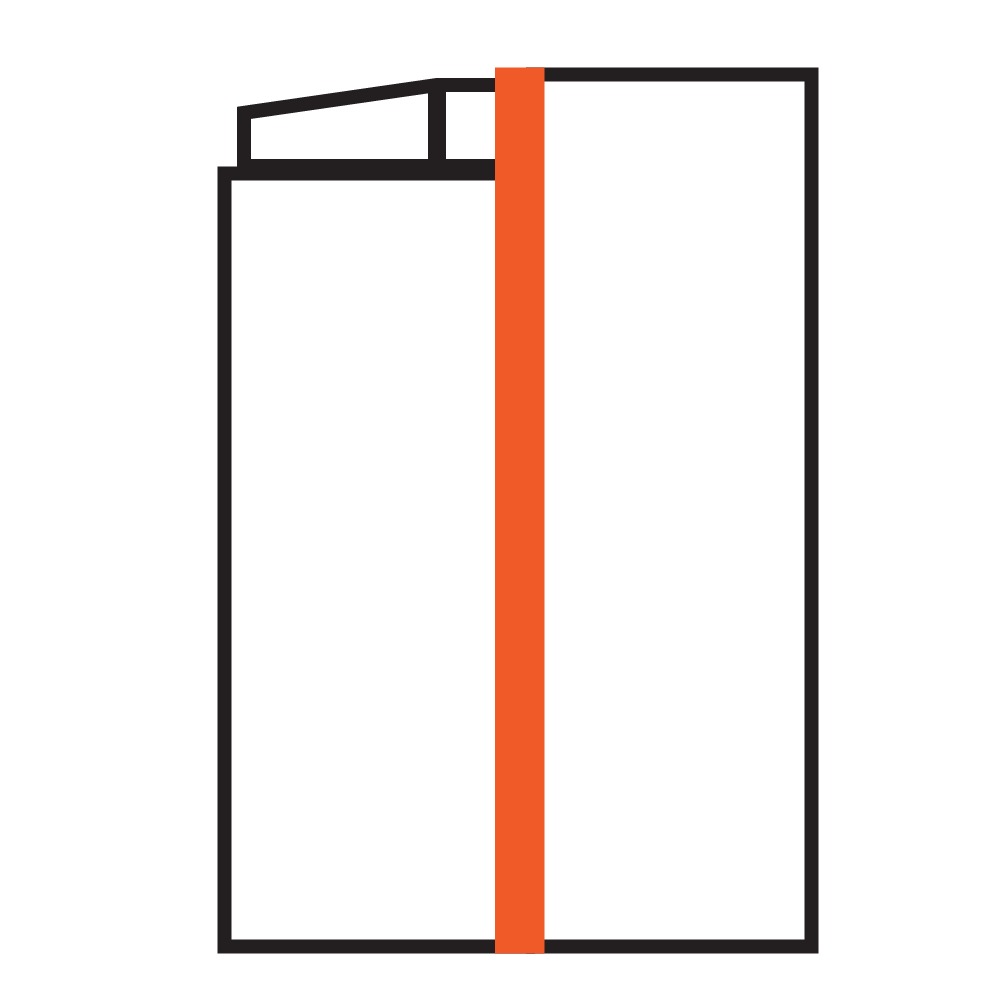 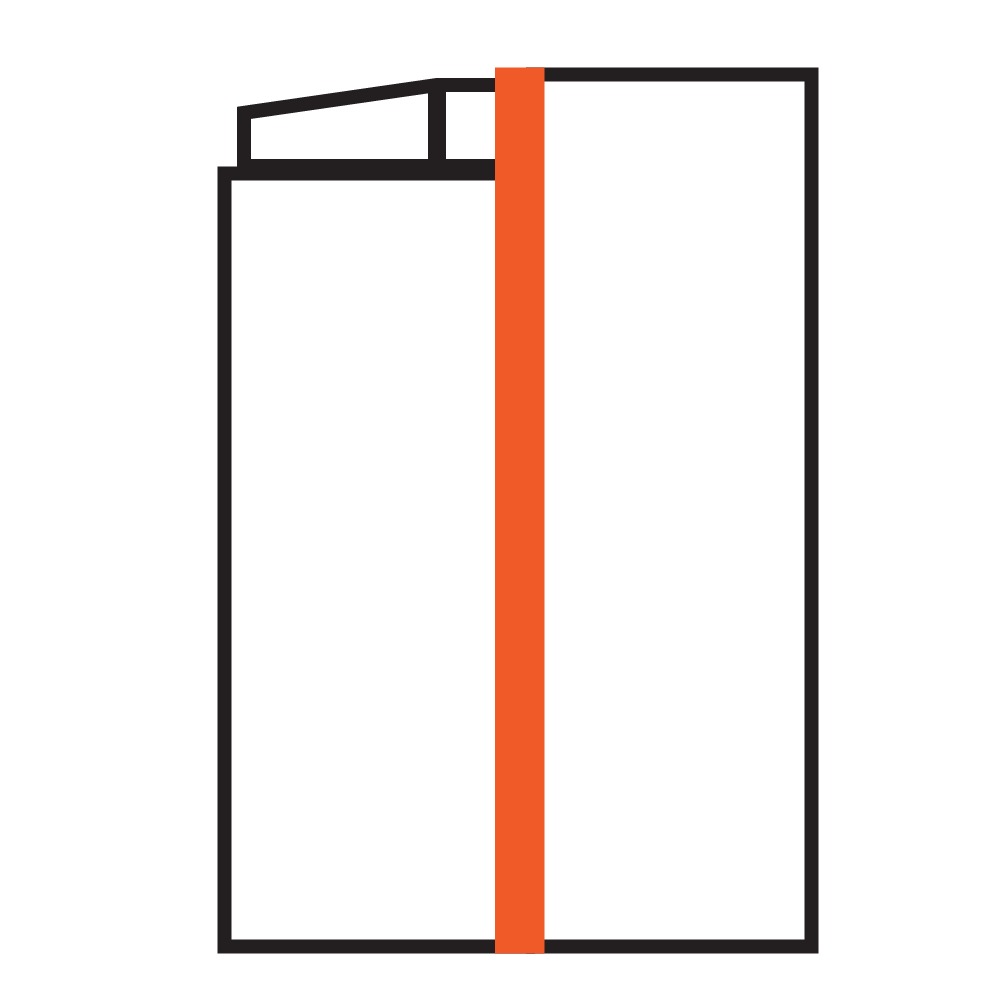 [Speaker Notes: The system hierarchy starts with the smallest component, the processing element. They PEs together compose the Wafer, which powers the CS-2 system

At Neocortex
The two CS-2s are connected to the SuperdomeFlex system partitioned to two nodes.
The SDF contains the chief and input worker nodes.
And it is connected to a file storage system.]
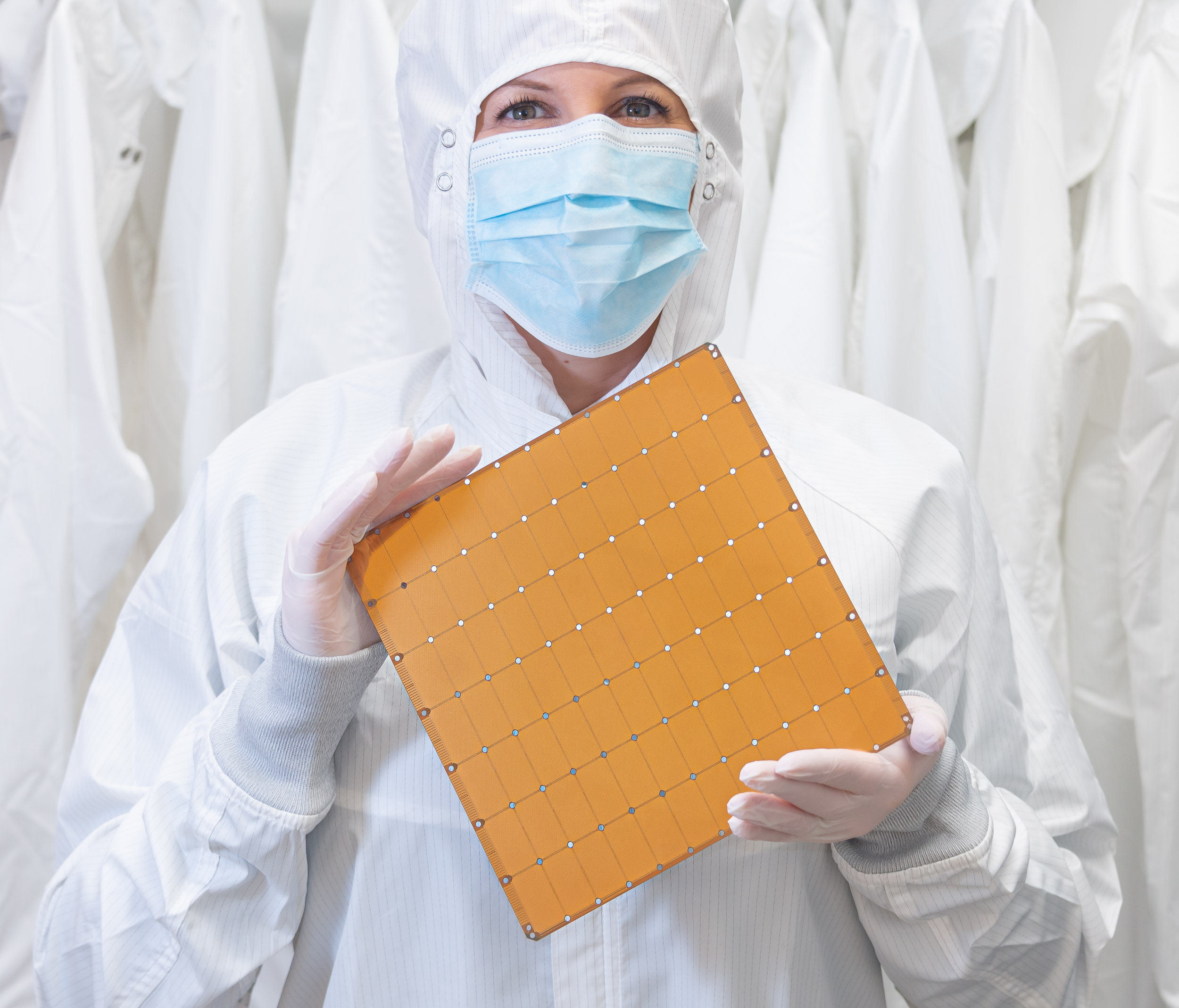 Cerebras Wafer Scale Engine (WSE-2)
850,000 		cores optimized for sparse linear algebra
46,225 mm2 	silicon
2.6 trillion 	transistors
40 Gigabytes 	of on-chip memory
20 PByte/s 	memory bandwidth
220 Pbit/s 	fabric bandwidth
7nm 		process technology
Cluster-scale performance in a single chip
[Speaker Notes: Our chip, the Cerebras Wafer Scale Engine, is a power processor for AI and HPC applications
It’s the largest processor chip built using a single piece of silicon
It’s over 46,000 square-mms in size and contains 2.6 trillion transistors
All powering 805,000 AI-optimized cores

And the Wafer Scale Engine is the heart of the [click] Cerebras CS-2 system]
Deployment and job execution within Neocortex
CS-2 is a network-attached accelerator
Cerebras software runs on CS-2 and on the SuperdomeFlex
Chief compiles the code and manages CS-2
Input workers read data, run the input pipeline, and stream data to CS-2 
Loss output, summaries, checkpoints are streamed from CS-2 to SuperdomeFlex
Jobs are managed by slurm
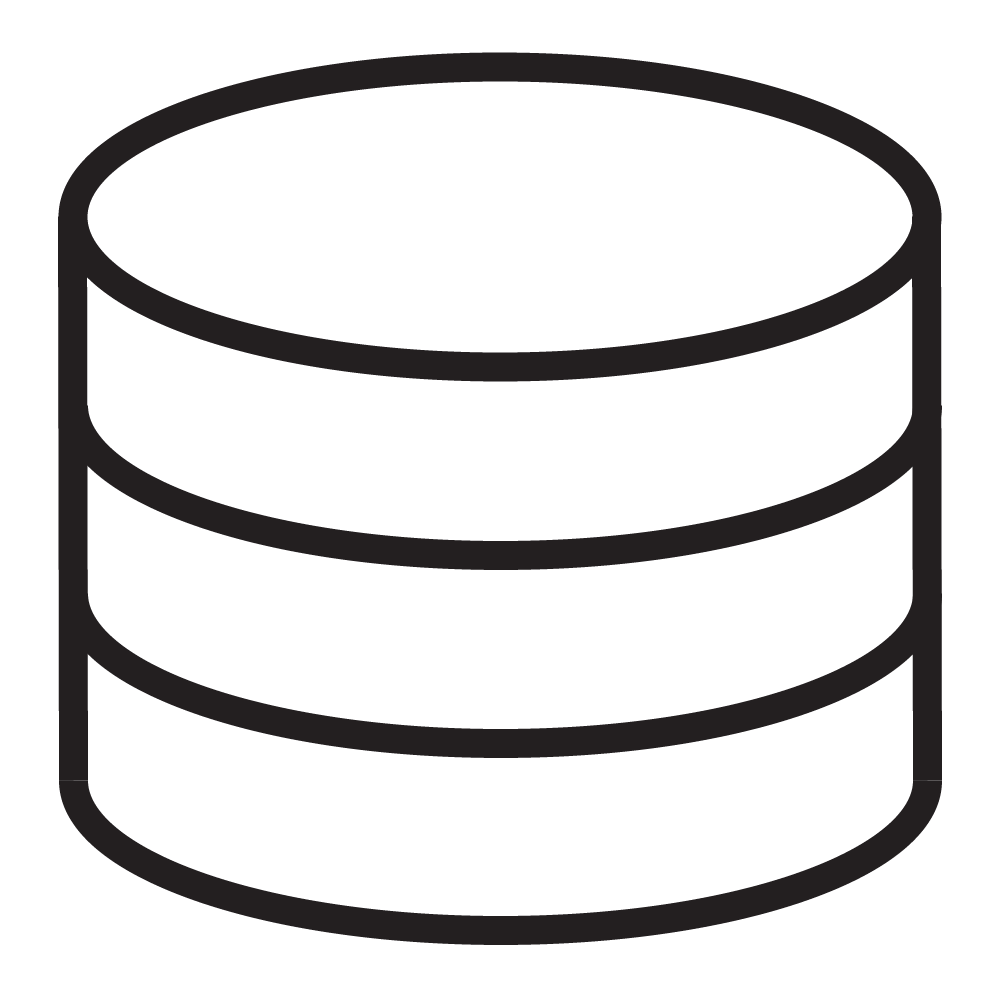 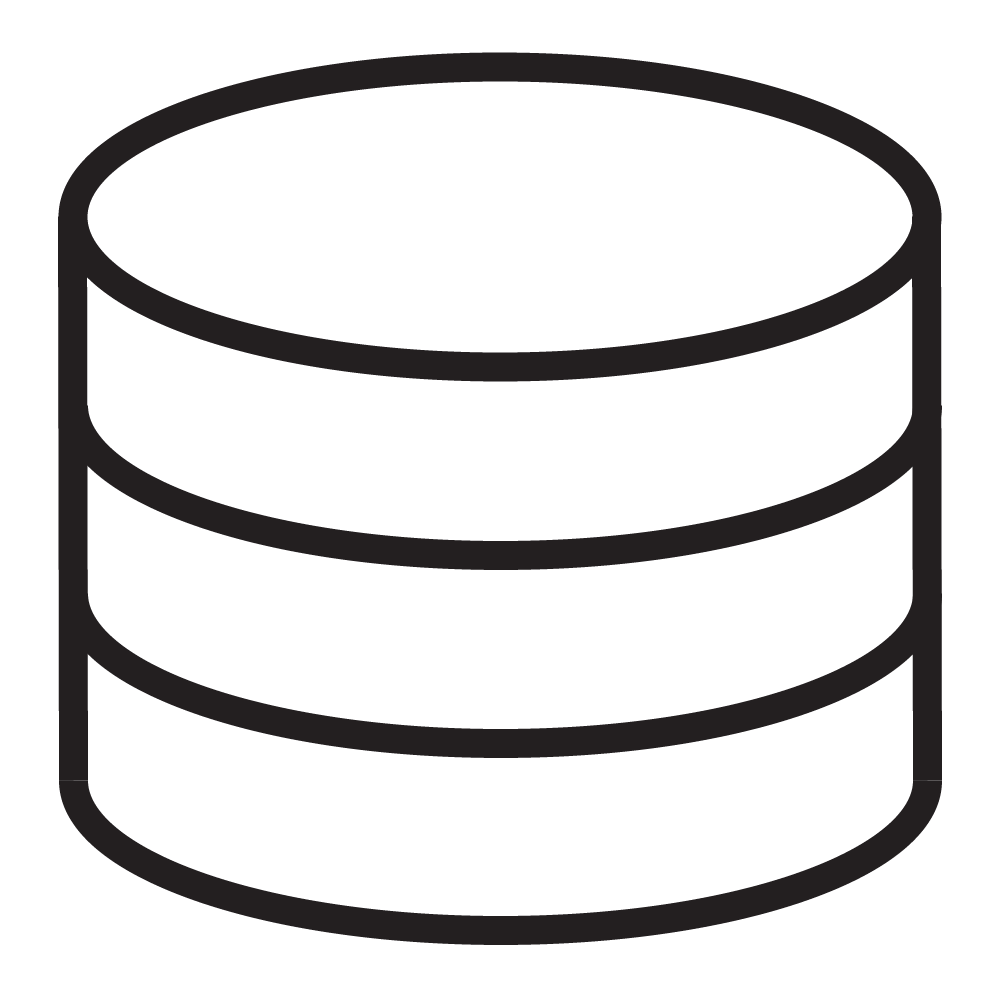 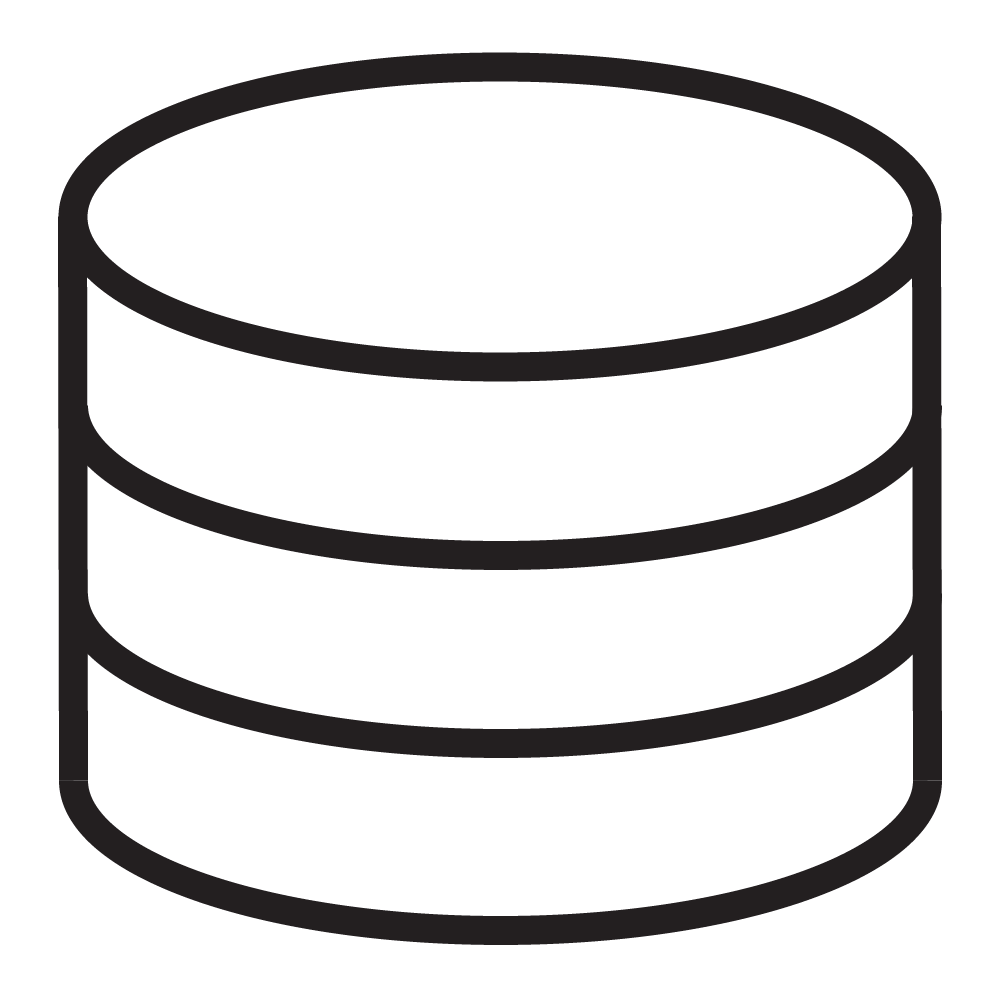 Networked File Storage
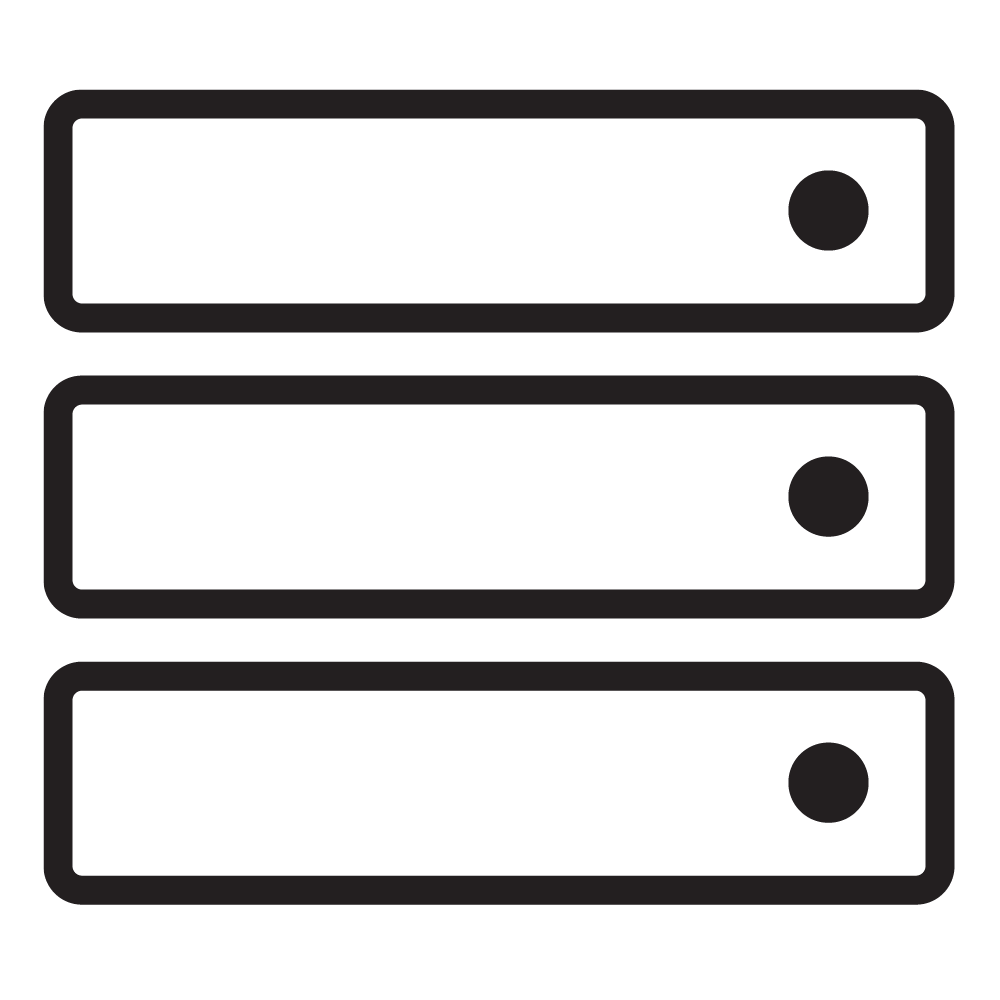 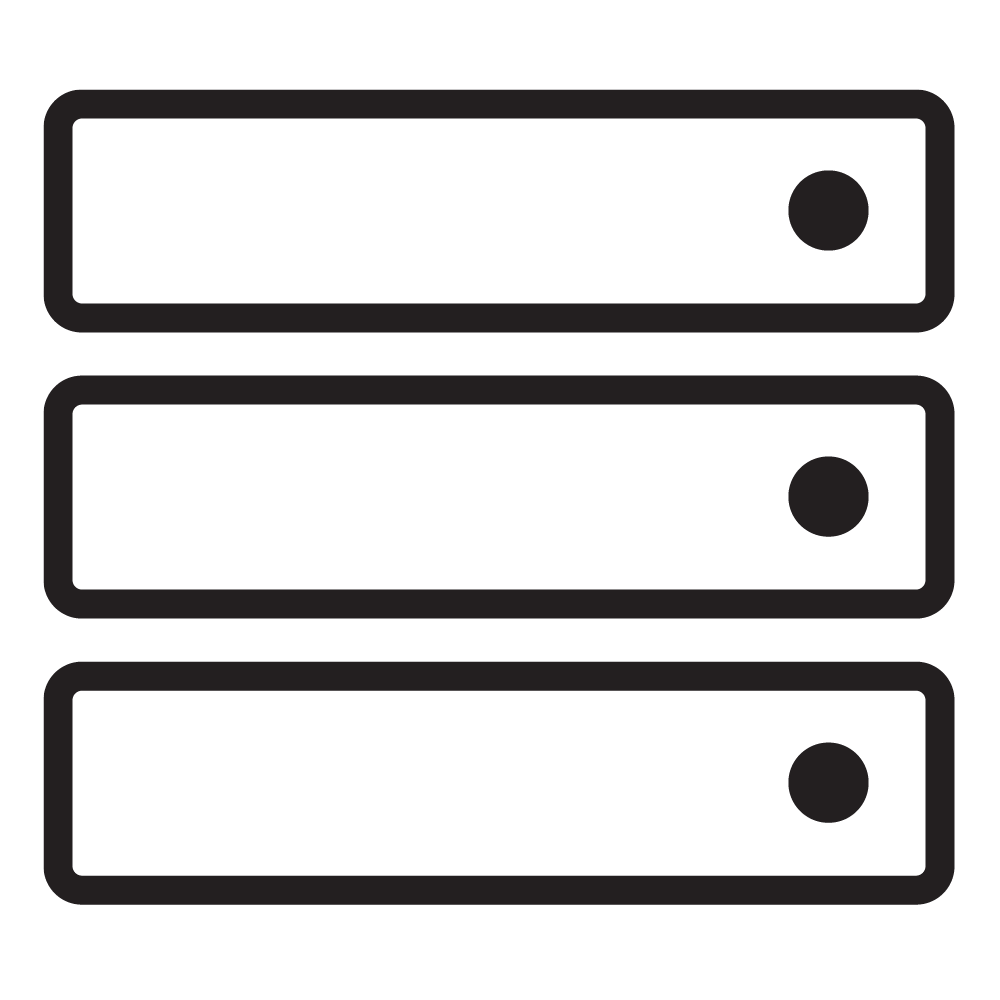 Input Workers
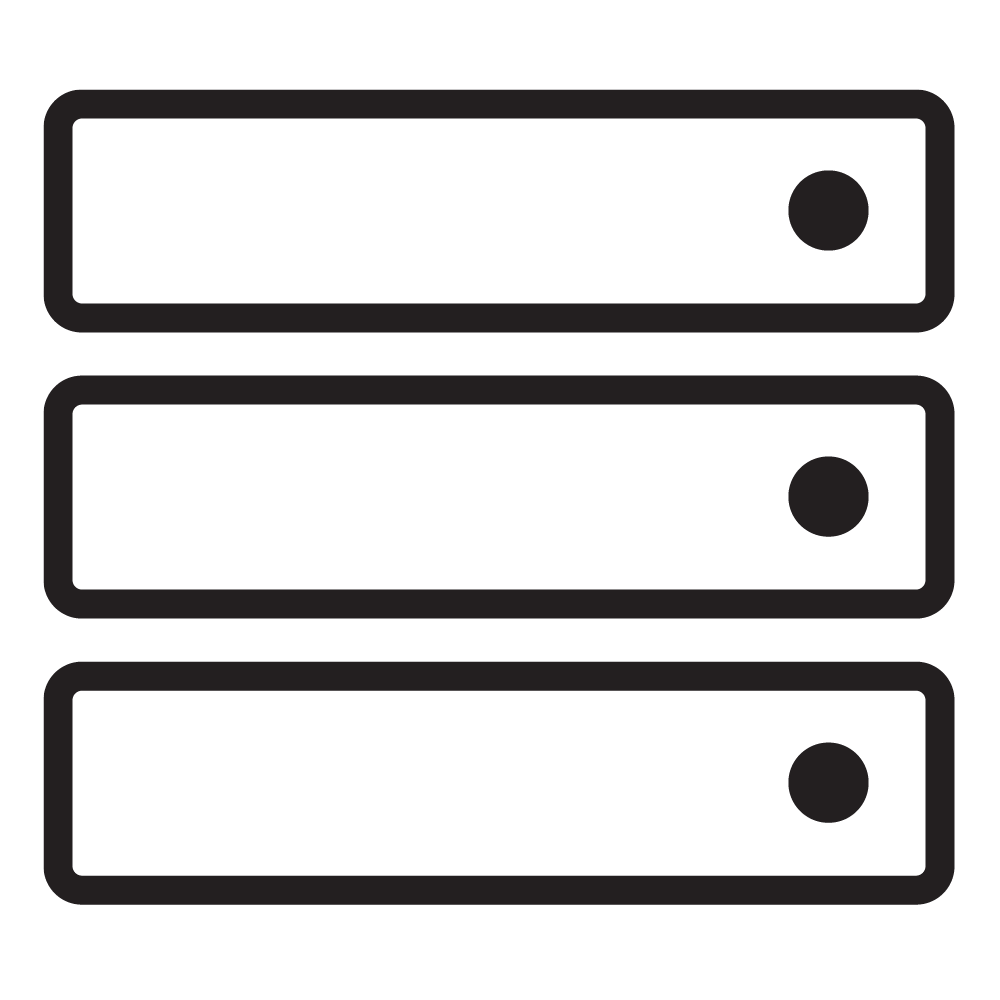 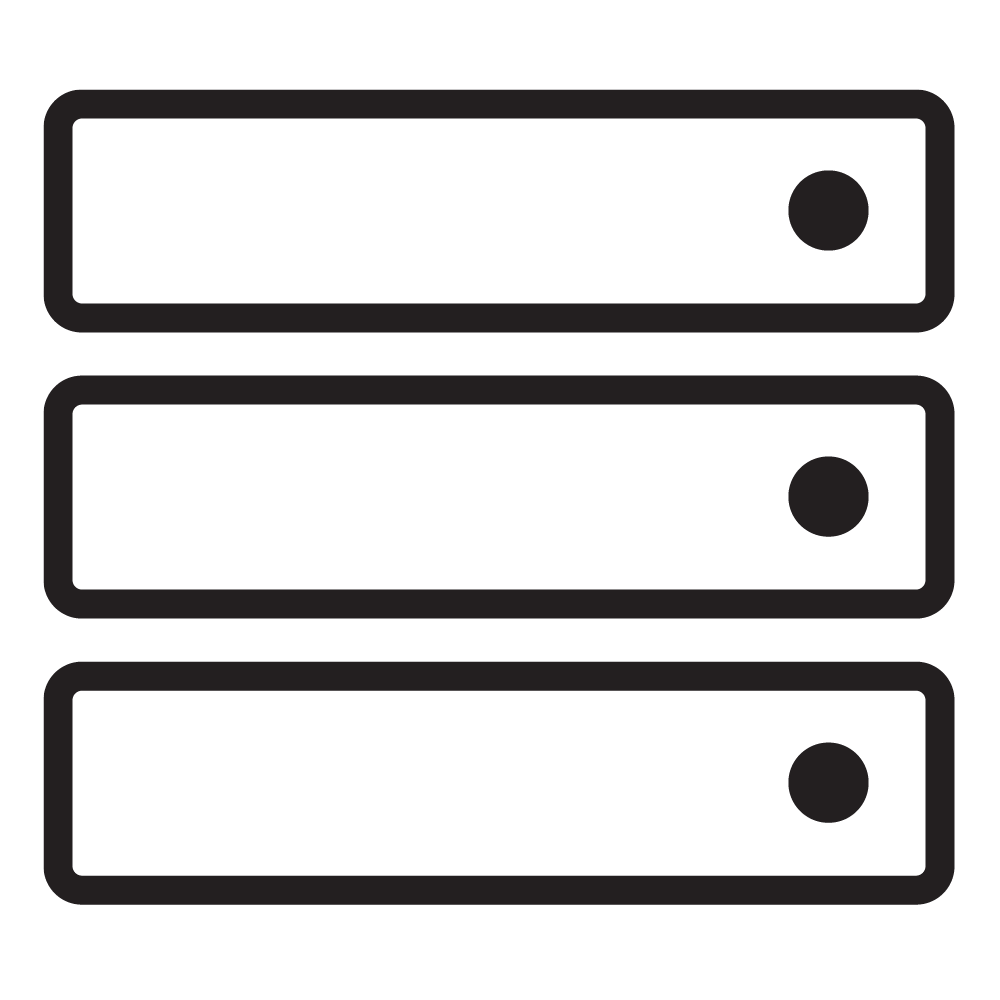 Chief process
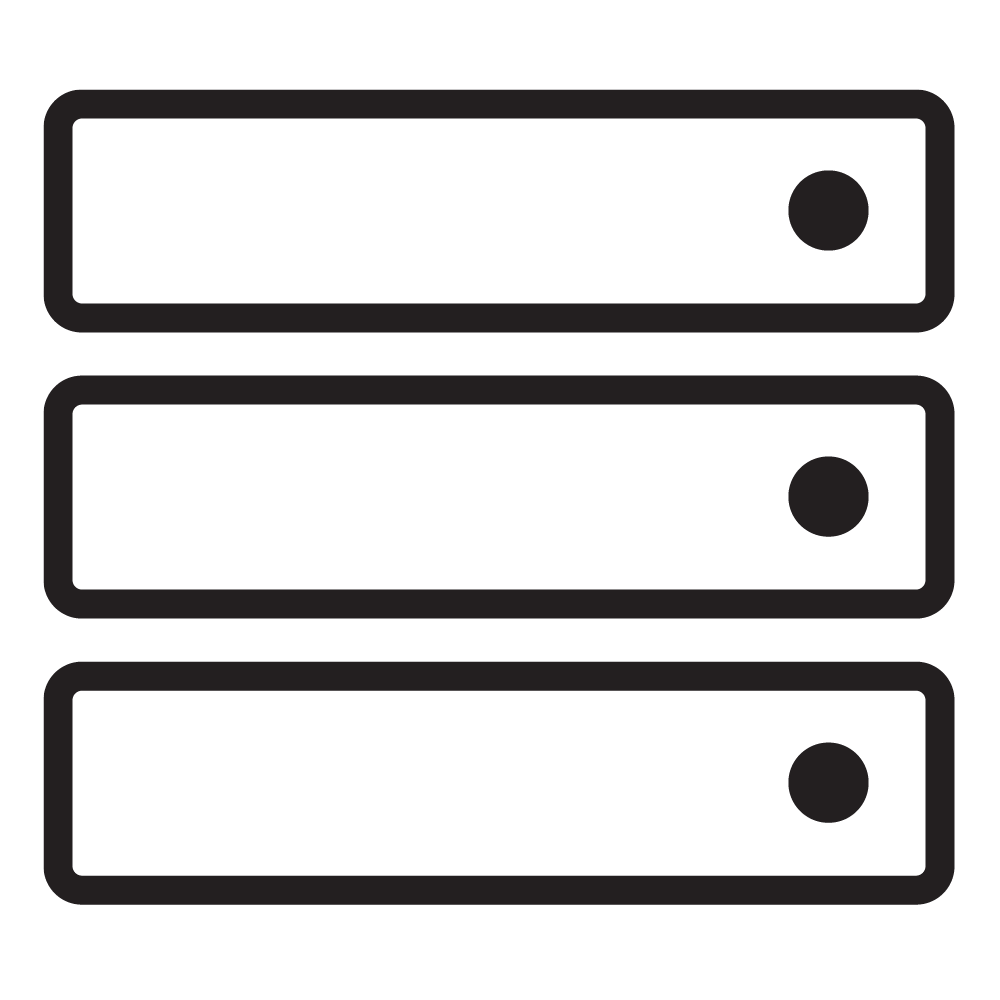 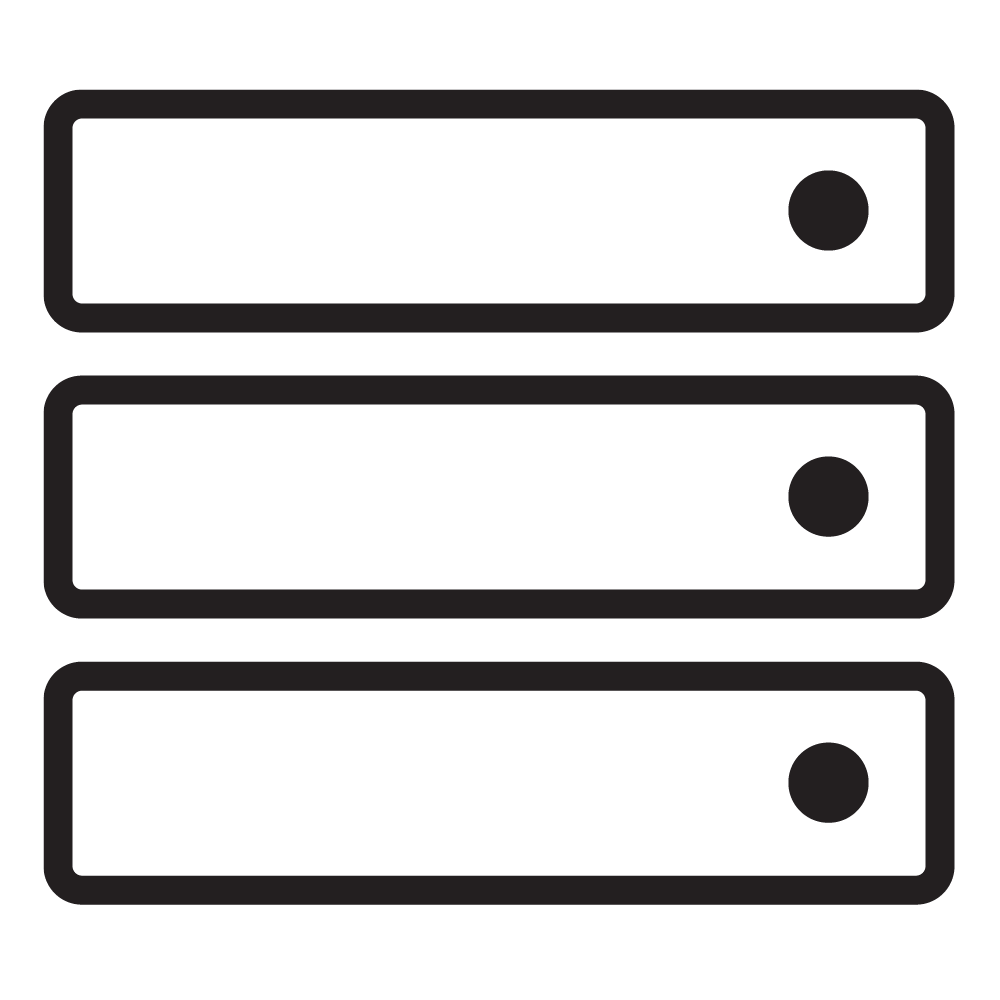 SuperdomeFlex
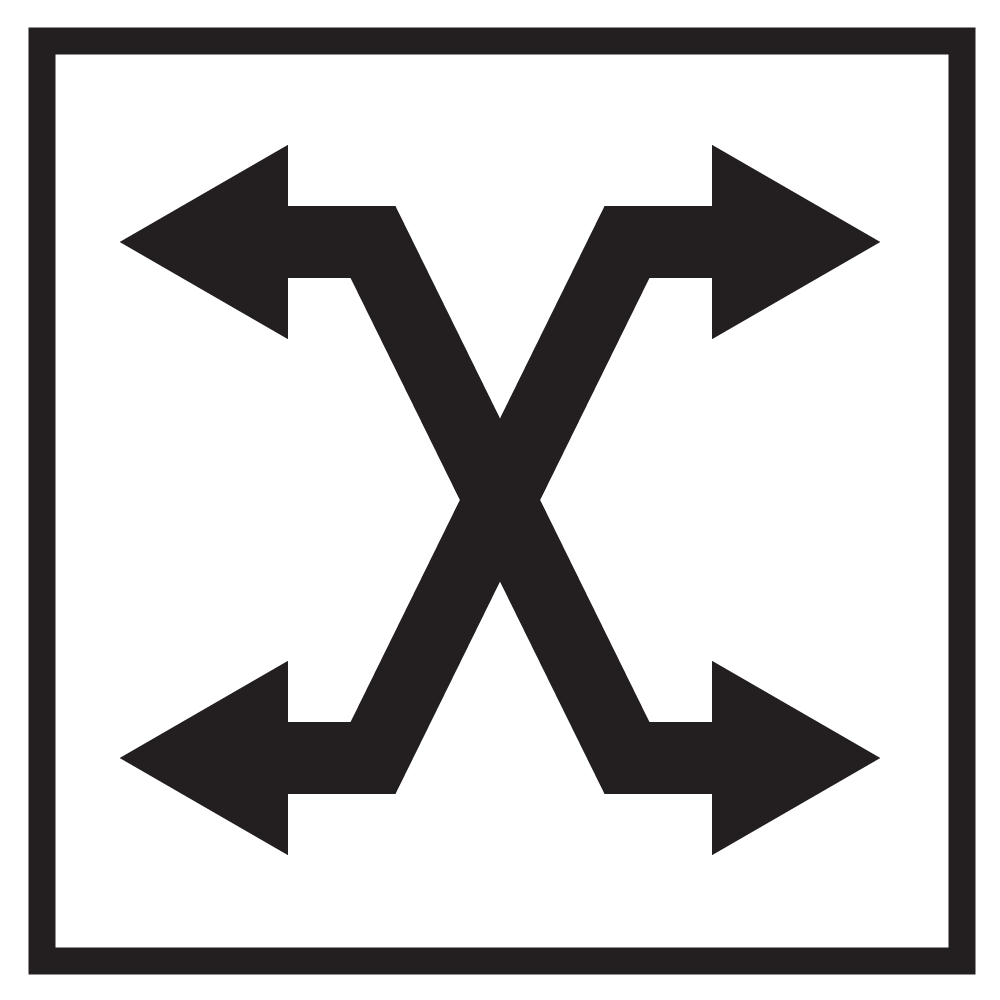 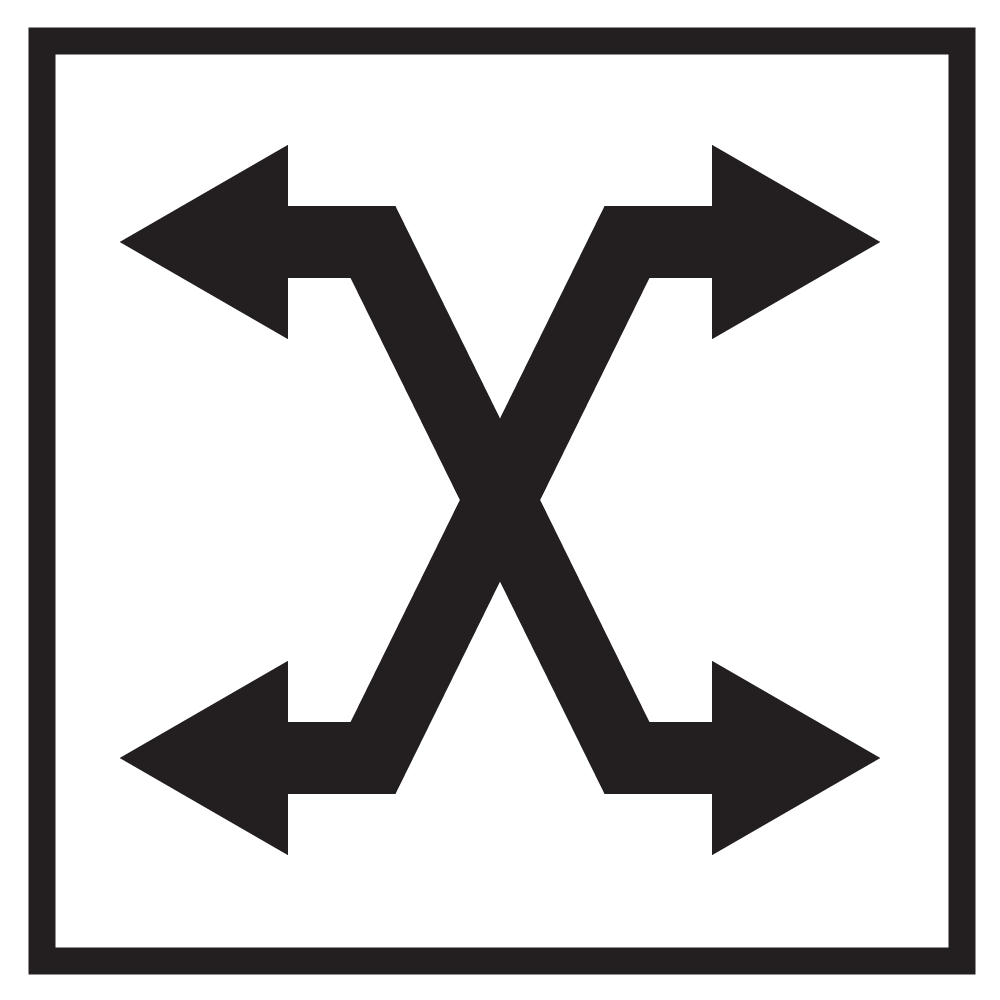 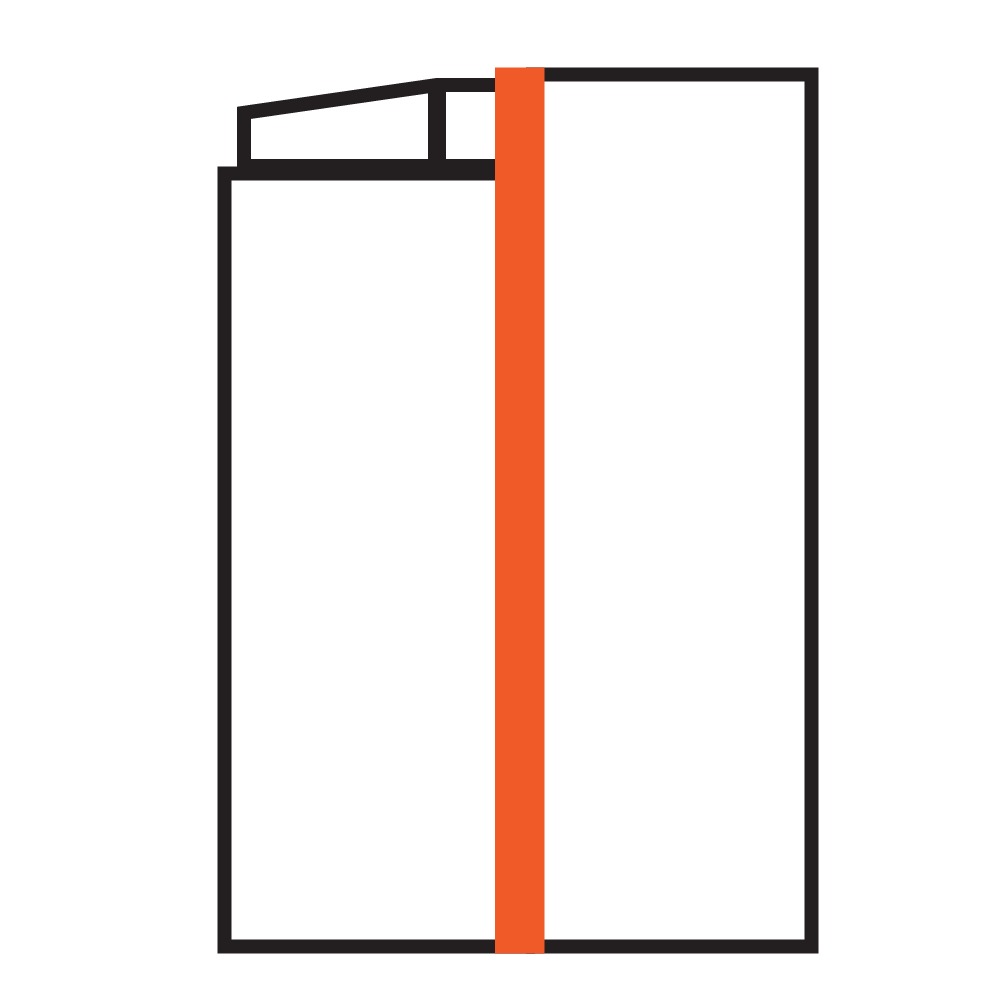 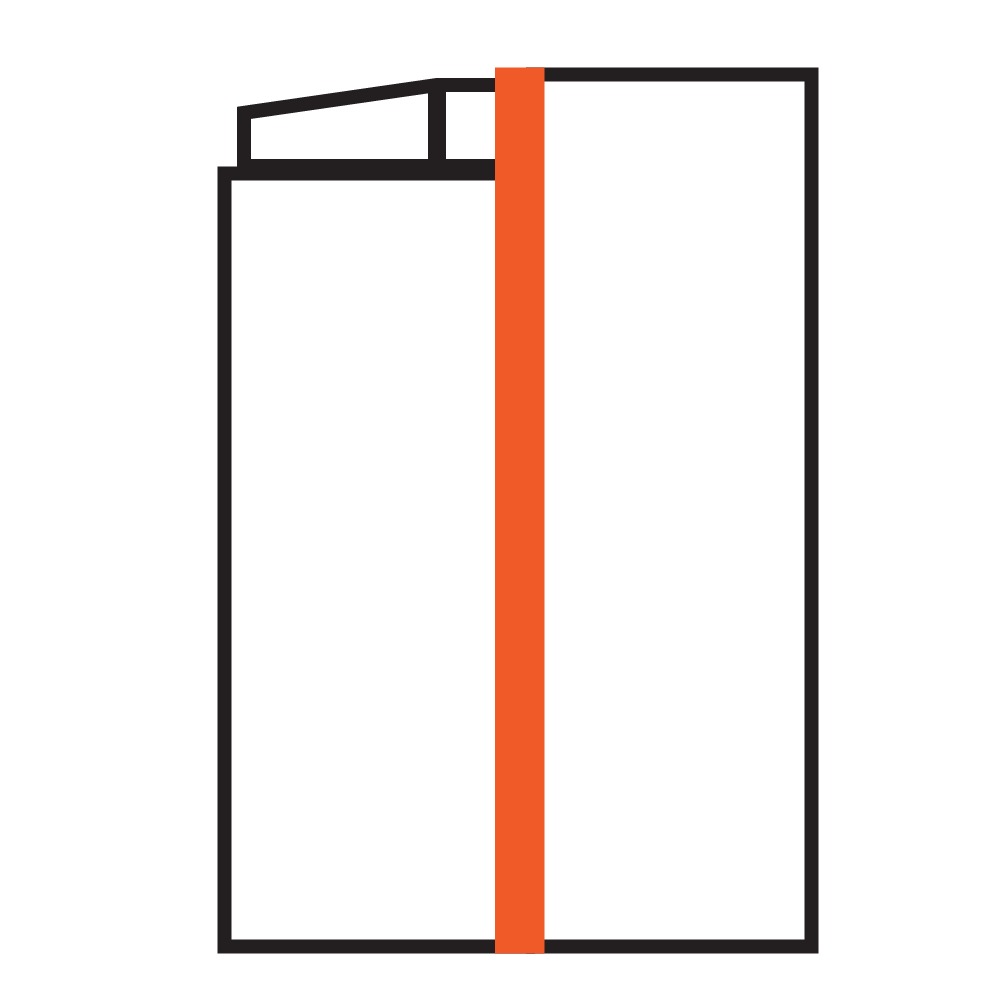 [Speaker Notes: Cerebras’ SW runs on a standard server anywhere in your infrastructure
TF training graph is compiled on the TF Master generating a config for the CS-2 HW
Workers are standard servers or DFS running TF and hosting CS data agents
Worker servers pull/process input data from storage and stream data to CS-2

------- 

Regarding how deployment and job execution works within neocortex]
Developer Resources
*please refer to the Original Cerebras Installation version/sections for both the Model Zoo repository and Software Documentation
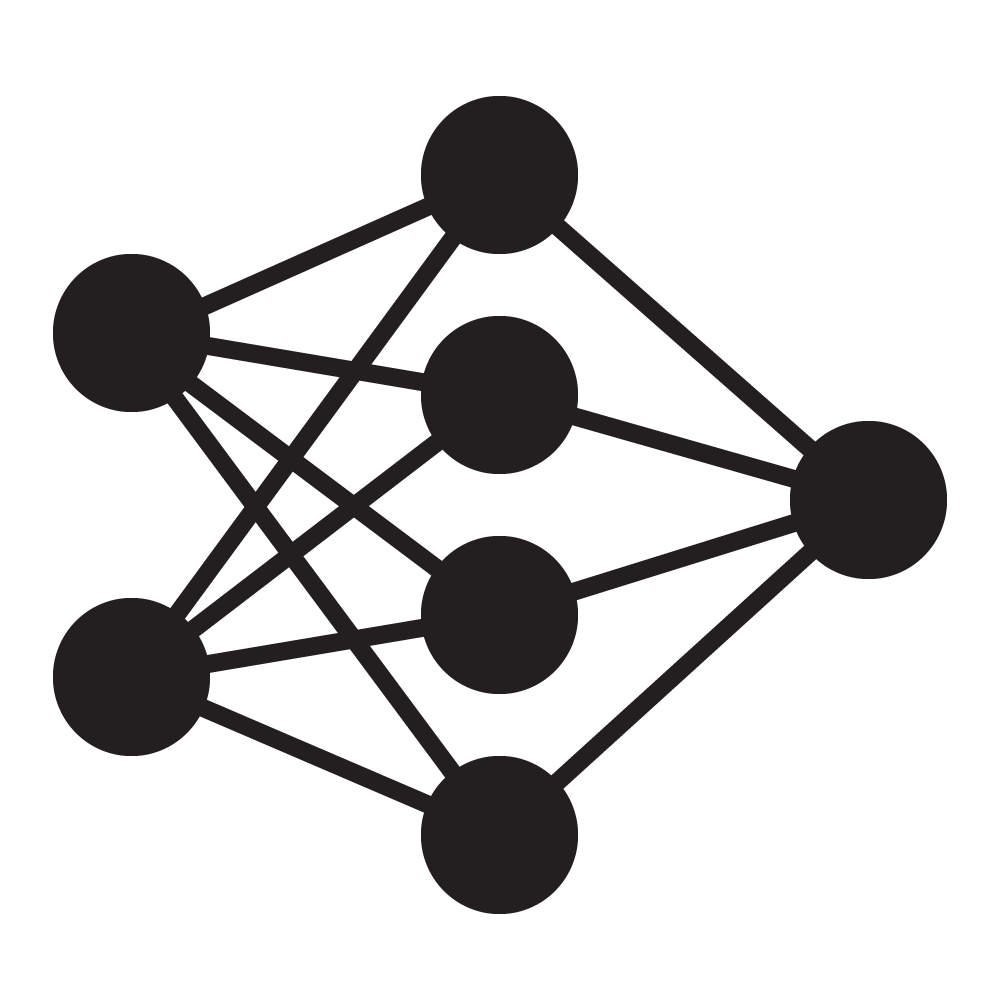 For ML developers
Cerebras Model Zoo repository
(https://github.com/Cerebras/modelzoo/tree/original_cerebras_installation)
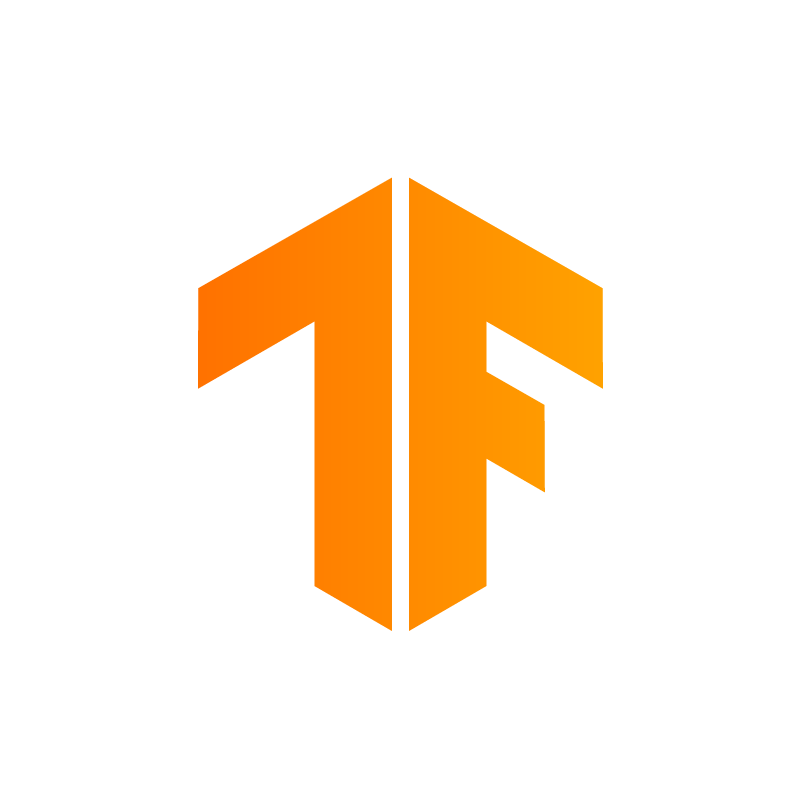 Cerebras ML Software Documentation
(Original Cerebras Installation sections of https://docs.cerebras.net/en/latest/original/index.html)
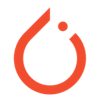 For HPC developers
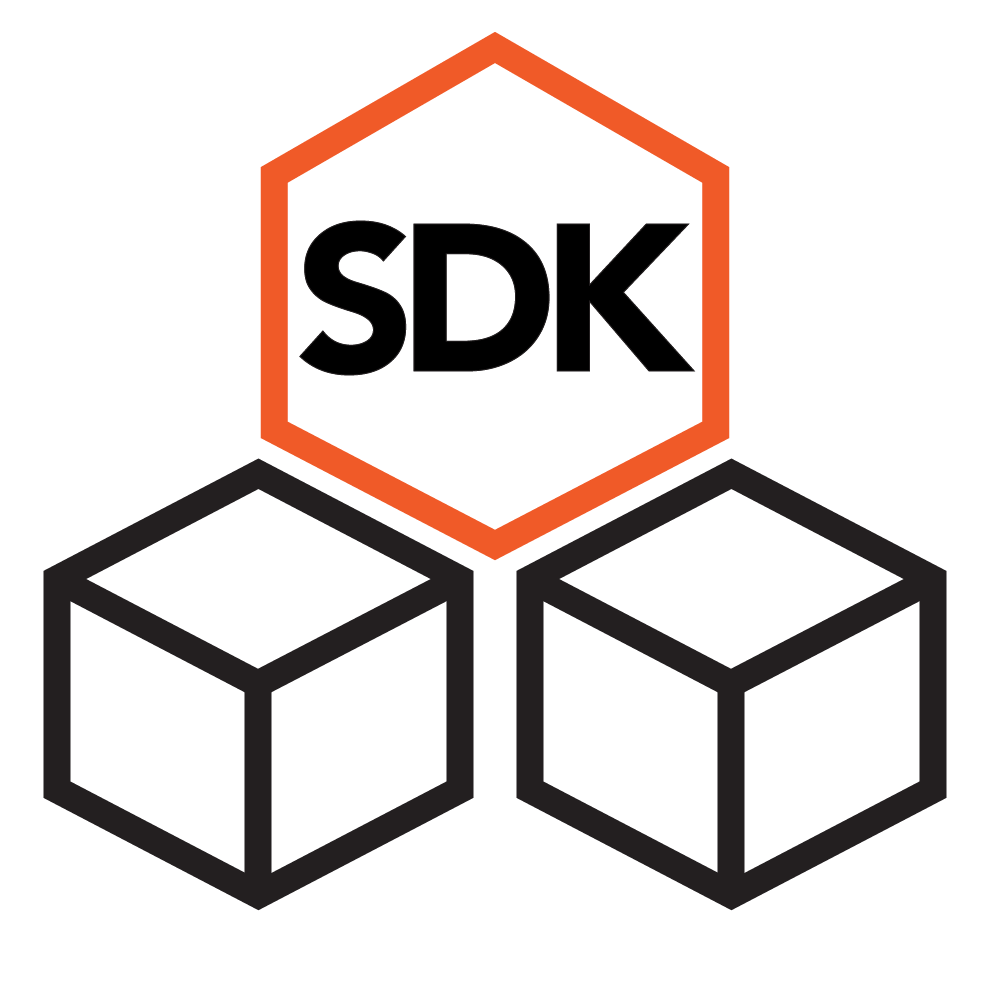 Cerebras SDK
[Speaker Notes: We have developer resources to help you understand and use our system

For ML developers, we have a Cerebras modelzoo repository, which covers our reference implementations of many popular model architectures
We also have our ML sotware documentation, with detailed explanations of our sytem, what we support, how to build your project on the CS-2

To match the versions supported at Neocortex, please start with the original  cerebras installation version or sections for both the modelzoo and software documentation]
CS-2 for Deep Learning
7
[Speaker Notes: PyTorch and TF integration
Reference implementations, docs, supported layers
Examples of successful DL projects
DL Topics of interest to Cerebras/Neocortex

---

Moving onto CS-2 for deep learning]
Supported Frameworks
TensorFlow
PyTorch
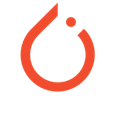 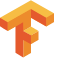 Class:
CerebrasEstimator 
Based on TF Estimator, takes over executions after XLA compilation
TensorFlow 2.2
Python Module: 
cerebras.framework.torch
Based on PyTorch XLA
Wrappers for Dataloader, Module, Session
PyTorch 1.11
8
[Speaker Notes: We support two frameworks: TensorFlow and PyTorch

To support TensorFlow, Cerebras has our own wrapper called CerebrasEstimator, which is based on the TensorFlow Estimator, and takes over executions after XLA compilation. We support tensorflow version 2.2

For PyTorch, Cerebras has our own module cerebras.framework.torch, which is based on PyTorch XLA. It is a wrapper for dataloader, model modules, sessions. We support PyTorch 1.11]
TensorFlow example
from cerebras.tf.cs_estimator import CerebrasEstimator
from cerebras.tf.run_config import CSRunConfig

def model_fn(features, labels, mode, params);  ...  return specdef input_fn(params):  ...  return dataset
est = Estimator(    model_fn,    config=CSRunConfig(cs_ip, params)    params=params,    model_dir='./out',    )

est.train(input_fn, steps=100000)
[Speaker Notes: TF 2.2.0]
PyTorch example
import torch_xla.core.xla_model as xm 
from cerebras.models.common.pytorch.PyTorchBaseModel import PyTorchBaseModel

import torch_xla.distributed.data_parallel as dp

class Model(PytorchBaseModel):
    def __init__(self):
        Pass
    def forward(self, x):
        Pass

device = xm.xla_device()

model = Model().to(device)
optimizer = optim.Adam (…)
Use XLA Device instead of GPU/CPU device
[Speaker Notes: Torch v1.9, the latest
Uses Pytorch - XLA backend
We use tracing to extract the complete PyTorch graph
Unrolling loops and control statements
Tracing in PyTorch XLA uses lazy tensors
This means nothing is evaluated unless it is needed
Reduce the number of graph updates

Import PyTorch XLA
Import Cerebras PyTorchBaseModel
Define your model and training loop.

Use XLA device instead of of GPU/CPU device from ‘xla_model’
Use: ‘xm.xla_device()’ instead of ‘torch.device(…)’
In your epoch loop, call XLA ‘optimizer_step’
Use: ‘xm.optimizer_step(optimizer)’ instead of ‘optimizer.step()’]
How do we translate a model into a CS executable?
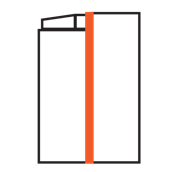 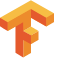 ?
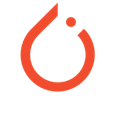 Framework
CS-2
11
The Cerebras Software Platform
Cerebras Compiler
Feature Support
Extract graph representation of model from framework and match operations with kernel library
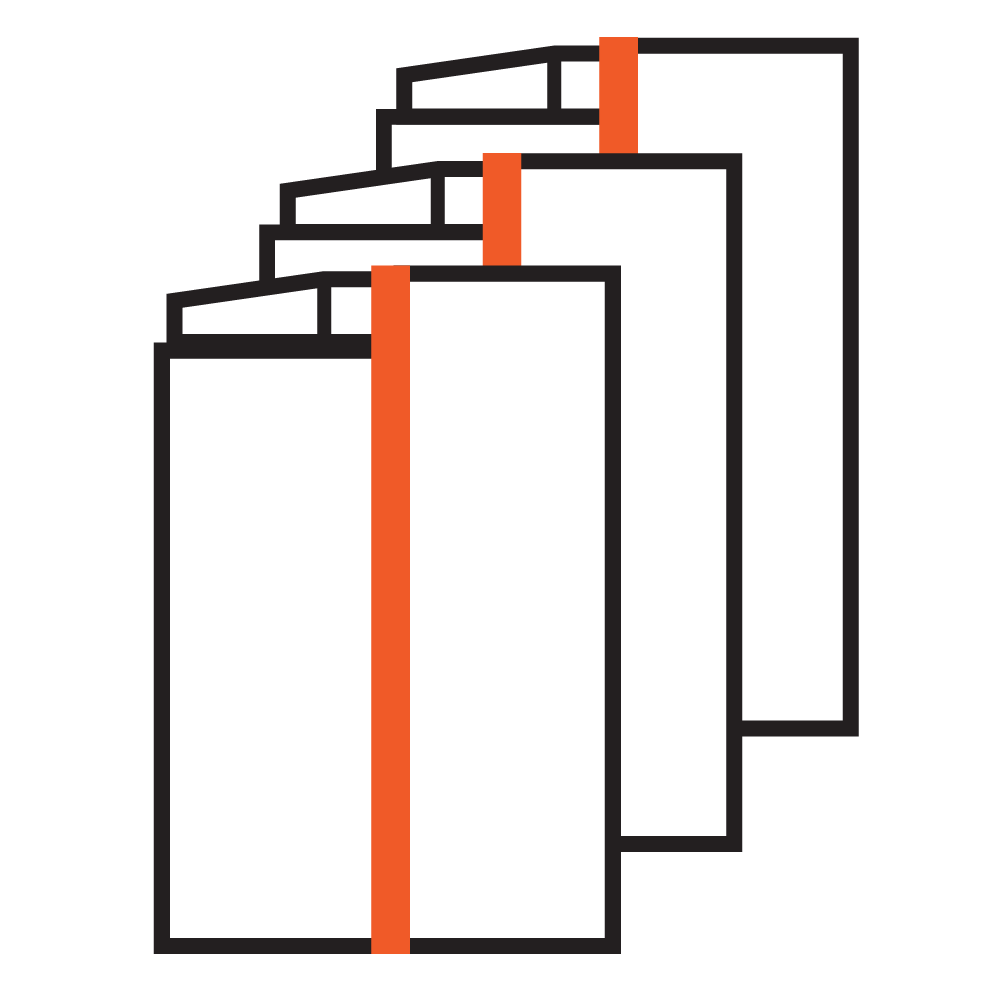 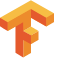 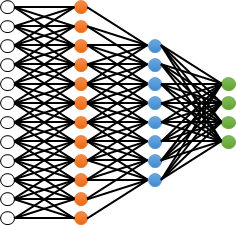 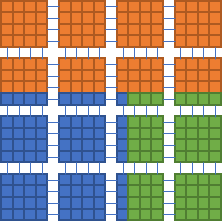 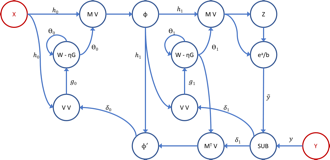 Extract
Match
Place
Link
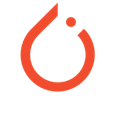 Framework
CIR-H
Kernel graph
Execution plan
Executable
12
[Speaker Notes: With the Cerebras software platform, users can program on the TensorFlow and PyTorch level. 

Users don't need to manually extract graphs or call lower-level CS-2 interaction APIs. The compiler automatically maps the Framework graph to an optimized executable for CS-2.
With your TensorFlow and PyTorch code, they will be extracted to Cerebras intermediate representation CIRH. And then the graph representation of the model will be extracted and the operations will be matched with the kernel library.



The Software platform lets users program transparently in TensorFlow and PyTorch
Interface-level integration
Users don’t need to manually extract graphs or call lower-level CS-2 interaction APIs
Customizable and extensible for other applications with lower-level Cerebras SDK (coming soon)
The compiler automatically maps the Framework graph to an optimized executable for CS-2.
No distributed cluster programming required – same execution plan works for 1 or N systems]
The Cerebras Software Platform
Cerebras Compiler
Hardware Placement
Assign kernels to regions of fabric and create executable to be run by CS-2.
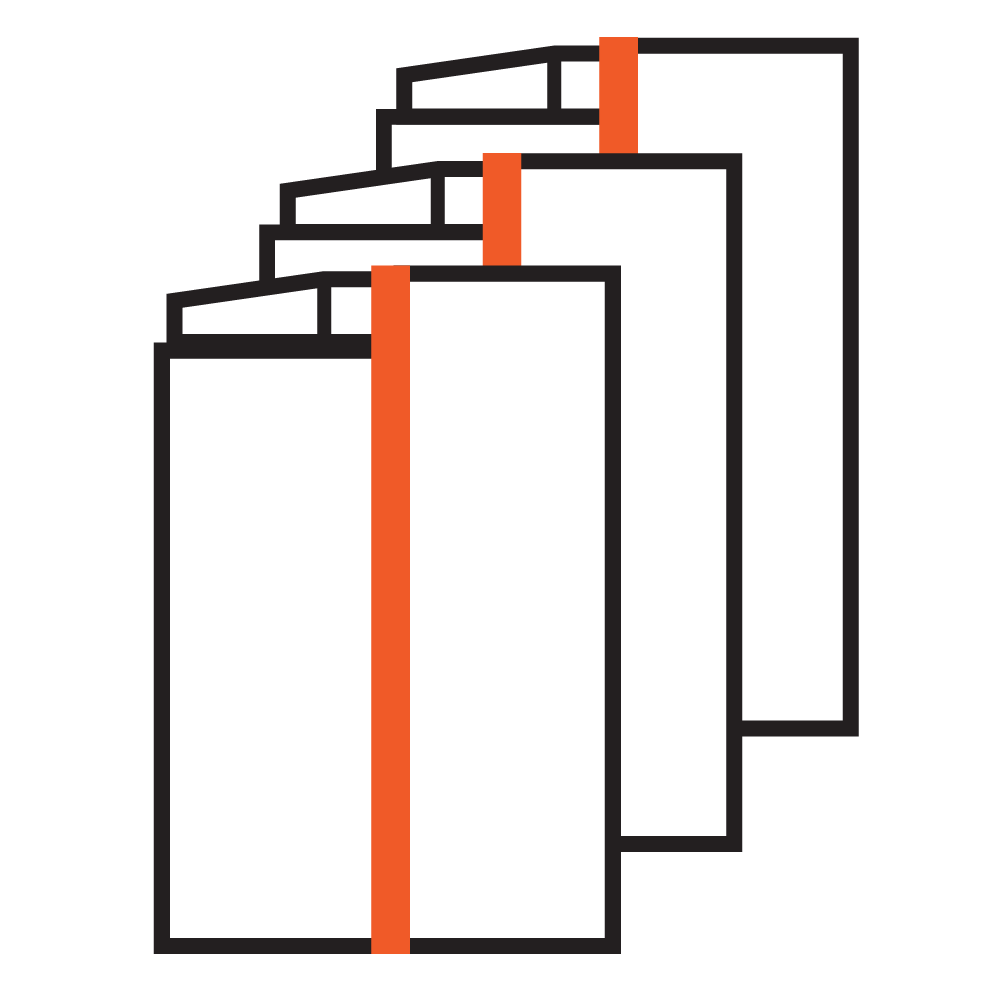 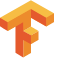 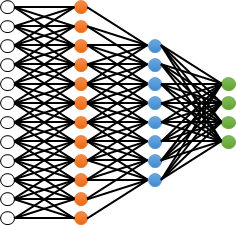 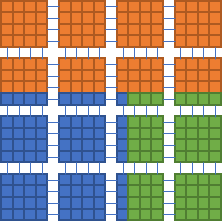 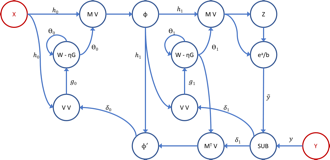 Extract
Match
Place
Link
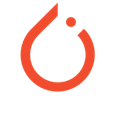 Framework
CIR-H
Kernel graph
Execution plan
Executable
13
[Speaker Notes: Afterwards, the kernels will be assigned to regions of the fabric, and executable will be created to run on the CS-2.


---------



The Software platform lets users program transparently in TensorFlow and PyTorch
Interface-level integration
Users don’t need to manually extract graphs or call lower-level CS-2 interaction APIs
Customizable and extensible for other applications with lower-level Cerebras SDK (coming soon)
The compiler automatically maps the Framework graph to an optimized executable for CS-2.
No distributed cluster programming required – same execution plan works for 1 or N systems]
The Cerebras Software Platform
Cerebras Compiler
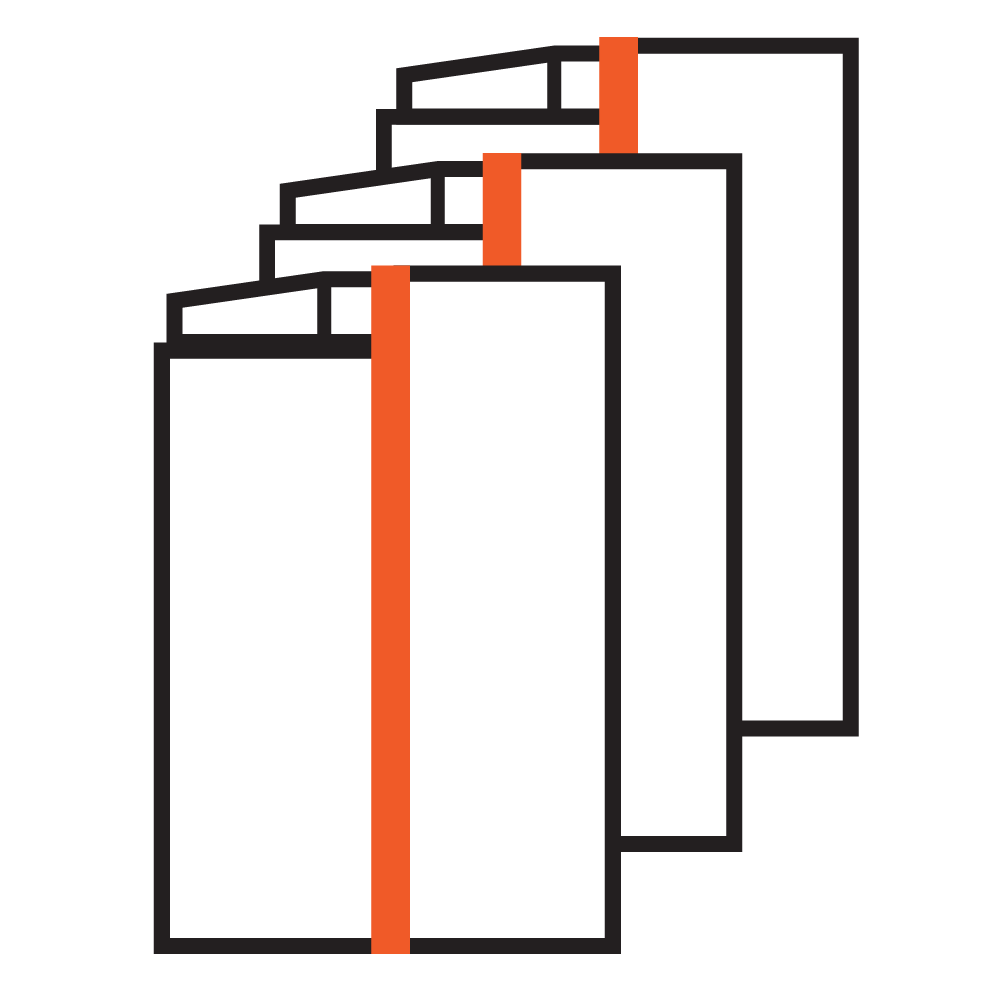 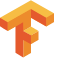 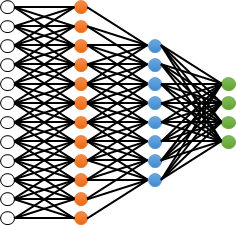 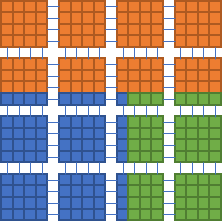 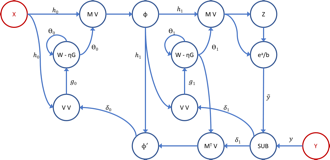 Extract
Match
Place
Link
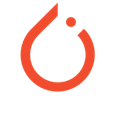 Framework
CIR-H
Kernel graph
Execution plan
Executable
Program a cluster-scale resource with the ease of a single node
14
[Speaker Notes: There is no distributed cluster programming required. The same exeuction plan works for 1 or several number of systems.


--------



The Software platform lets users program transparently in TensorFlow and PyTorch
Interface-level integration
Users don’t need to manually extract graphs or call lower-level CS-2 interaction APIs
Customizable and extensible for other applications with lower-level Cerebras SDK (coming soon)
The compiler automatically maps the Framework graph to an optimized executable for CS-2.
No distributed cluster programming required – same execution plan works for 1 or N systems]
ML Software Key Features
General features
Supports Train, Eval 
Trained weights in standard TF and PT formats
Monitor your runs with TensorBoard
Multi-replica support for smaller models
Network Architectures 
Transformers (TF and PT)
E.g., BERT, RoBERTa, AIAYN, T5, GPT
Multi-layer Perceptrons (MLP)  (TF and PT)
Experimental (TF only)
UNet - limited functionality
* Please refer to the Original Cerebras Installation Model Zoo repository for architectures we support.
* We recommend starting from the Model Zoo implementations to build your models.
[Speaker Notes: For machine learning software key features

The models we support are largely transformer based, in both tensorflow and pytorch.
We also support multi layer perceptions.
For computer vision, we support an experimental UNet in Tensorflow only.

For other general features, we support traininign and eval. The checkpoints generated are in standard tensorflow and pytorch formats. We support tensorboard and generate tensorboard even files. For smaller model we support multi-replica mode to speed up training.

For a more detailed overview of the features we support, please refer to ….
We highly recommend taking a look and starting from the modelzoo implmentations to build your models]
ML topics of Interest
Neocortex is best suited for running transformer-style models
GPT, LLaMa, T5, BERT, ViT, etc
16
[Speaker Notes: What kind of machine learning applications are best suited to run on CS2?]
ML topics of Interest
Neocortex is best suited for running transformer-style models
GPT, LLaMa, T5, BERT, ViT, etc

Modeling tasks for sequences include:
Classification - sentiment analysis, molecule properties
Annotation - extractive summarization, protein binding site identification
Generation - abstractive summarization, candidate drug generation
Sequence-to-sequence mapping - Natural language translation, code translation
Representation learning - biological sequences (genome, epigenome, protein)
And more!
17
[Speaker Notes: What kind of machine learning applications are best suited to run on CS2?]
ML topics of Interest
Neocortex is best suited for running transformer-style models
GPT, LLaMa, T5, BERT, ViT, etc

Modeling tasks for sequences include:
Classification - sentiment analysis, molecule properties
Annotation - extractive summarization, protein binding site identification
Generation - abstractive summarization, candidate drug generation
Sequence-to-sequence mapping - Natural language translation, code translation
Representation learning - biological sequences (genome, epigenome, protein)
And more!

Using transformers on historically non-transformer workloads:
Image classification: CNN → ViTs
Autoregressive sequence modeling: RNN → GPT
Graph modeling: GNN → BERT with adjacency attention mask
18
[Speaker Notes: What kind of machine learning applications are best suited to run on CS2?]
Example Projects/ Models
GSK: new sequence modeling for genetic medicine
“Epigenomic language models powered by Cerebras” Trotter, 2021

PubMedBERT
“Domain-specific language model pretraining for biomedical NLP” Gu, 2021

AntiBERTa
“Deciphering the language of antibodies using self-supervised learning” Leem, 2021

TAPE
“Evaluating protein transfer learning with TAPE” Rao, 2019

SMILES-BERT
SMILES-BERT: Large Scale Unsupervised Pre-Training for Molecular Property Prediction" Wang, 2019
19
[Speaker Notes: Here is a list of example projects that can be completed on the CS-2]
Resources
Documentation: docs.cerebras.net
Cerebras Model Zoo: github repo
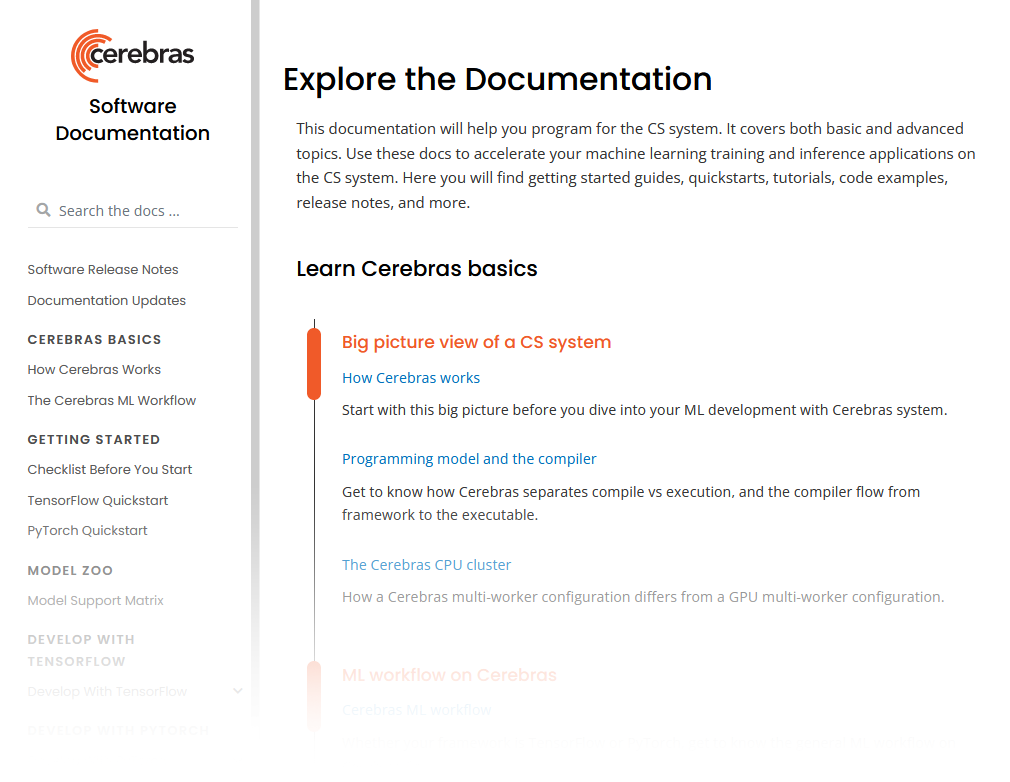 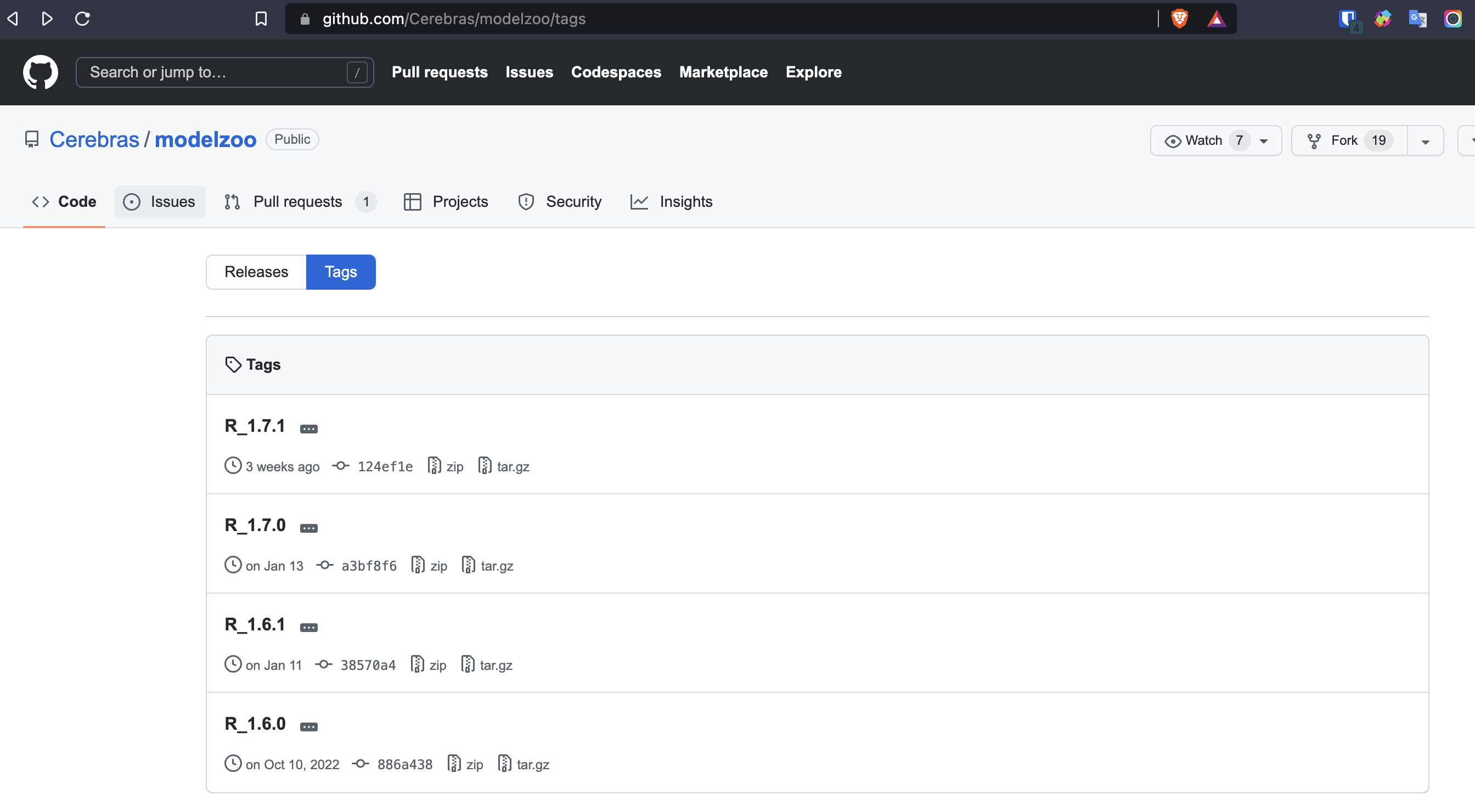 Please check out the Original Cerebras Installation version/sections.
[Speaker Notes: Finally, we have resources to help you understand and navigate our system]
Demo
21